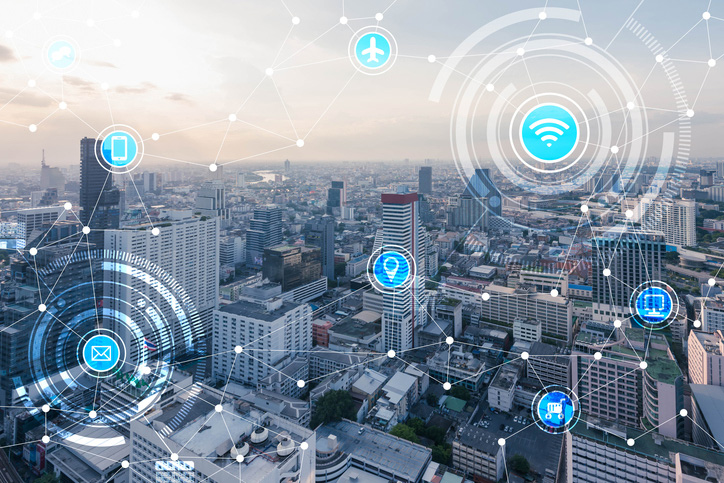 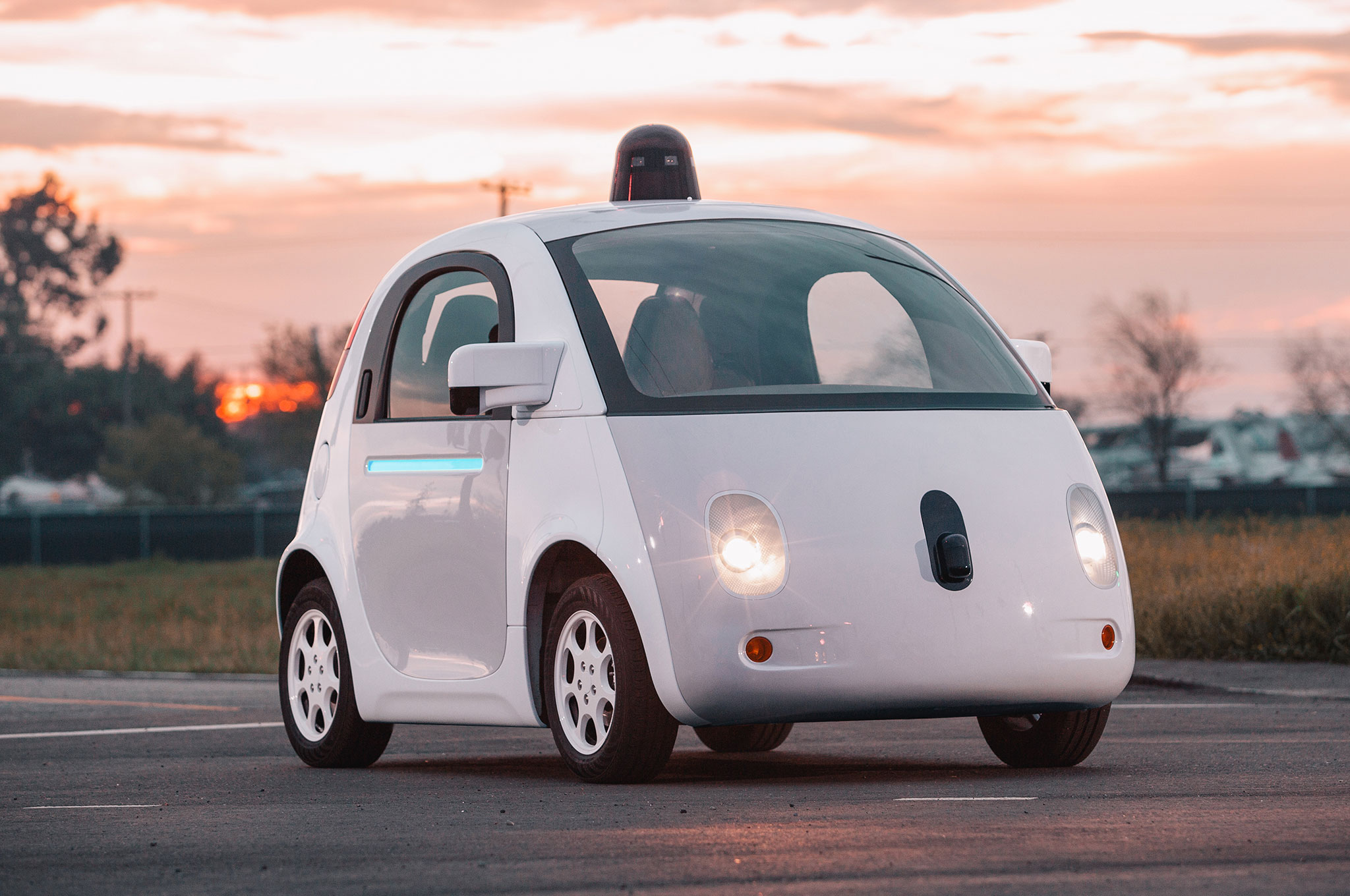 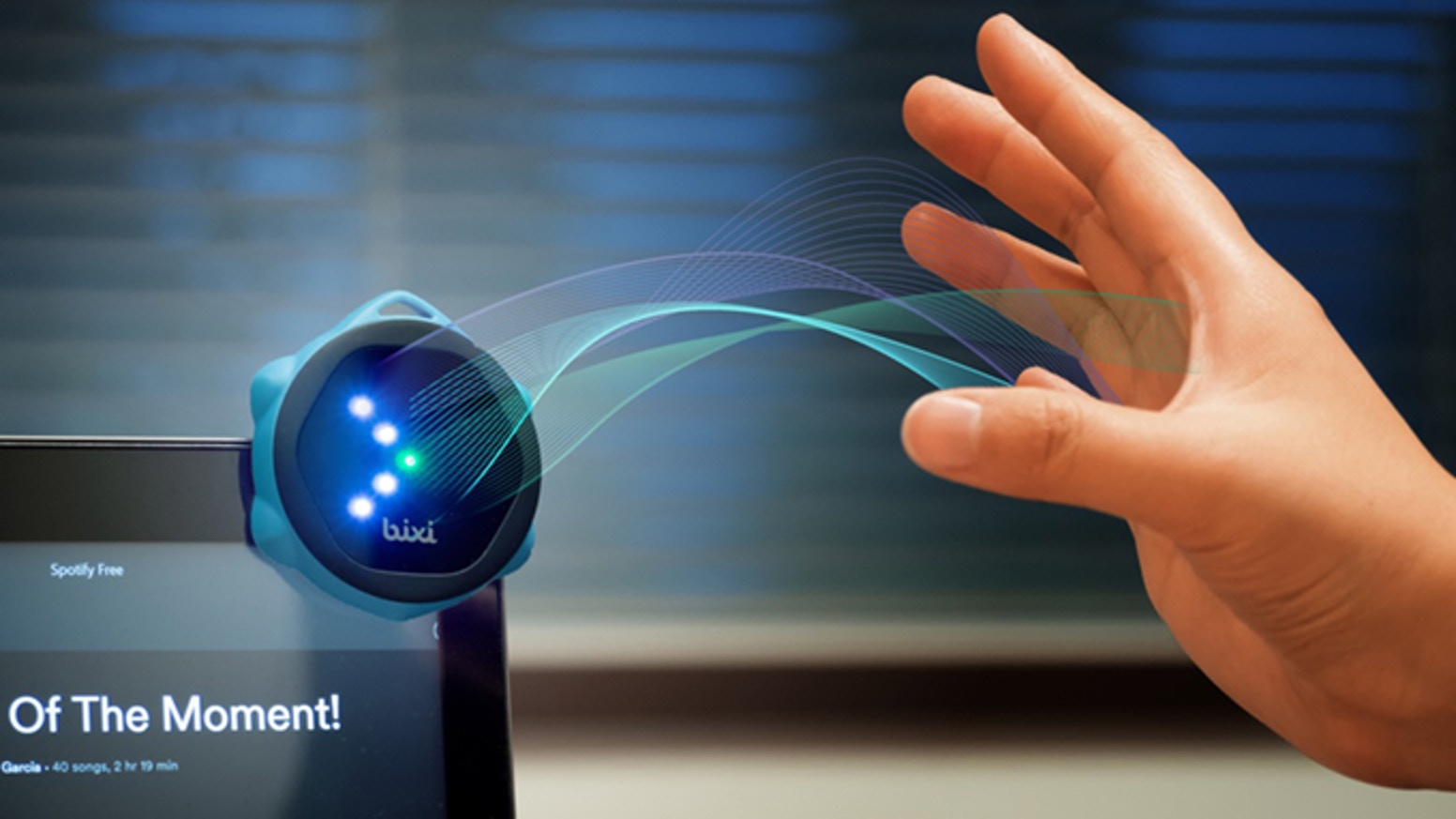 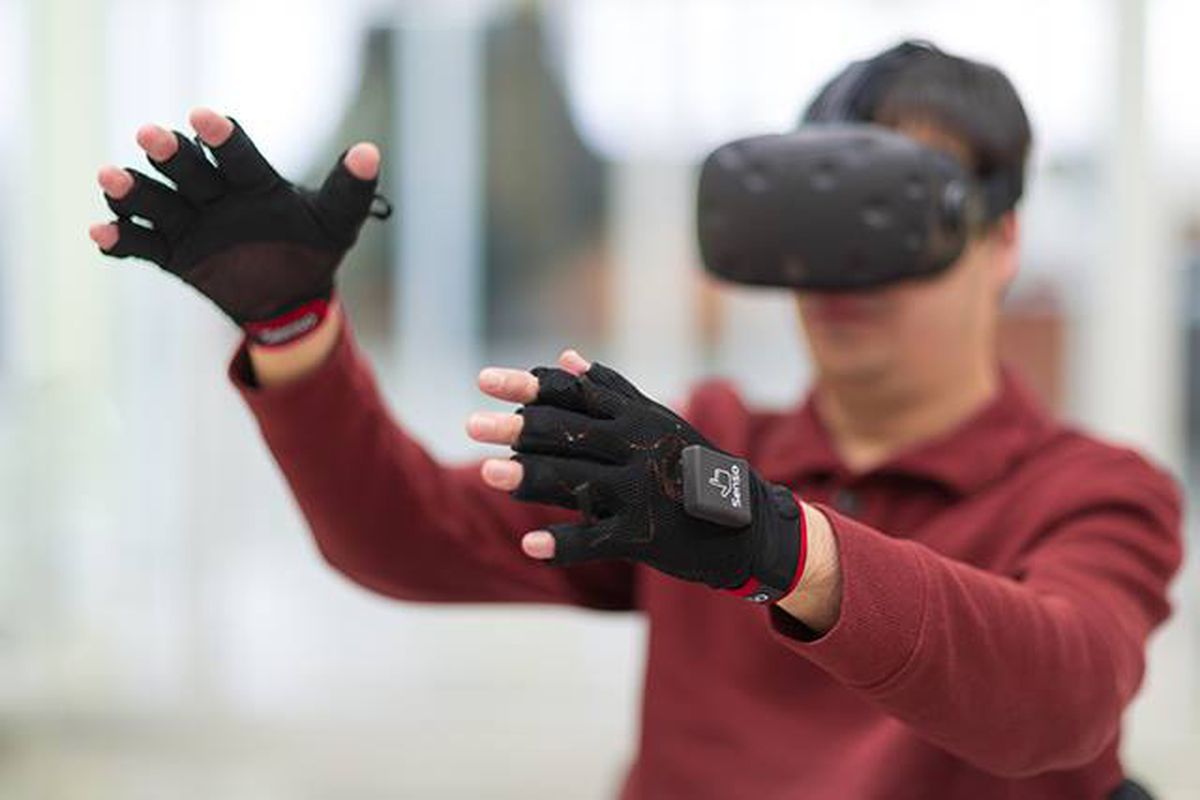 Wireless and Mobile Systems
for the IoT
CMSC 715 : Fall 2024
Lecture: Midterm review
Nirupam Roy
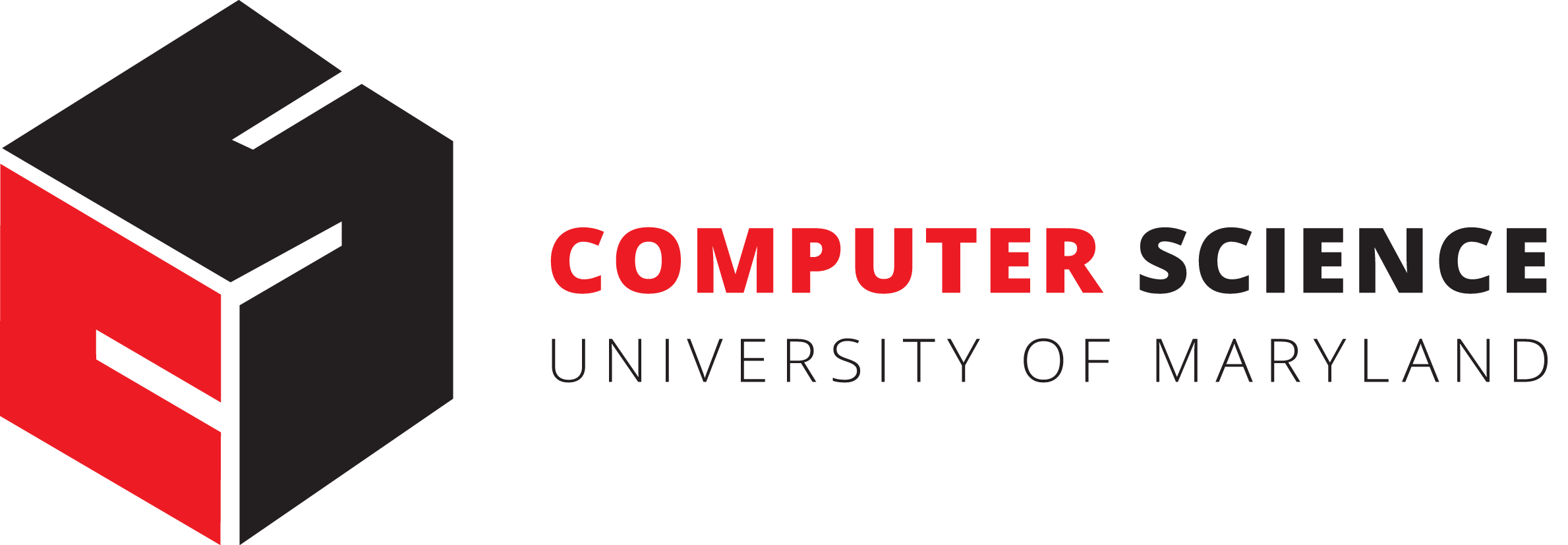 Tu-Th 12:30-1:45pm
IRB 2207
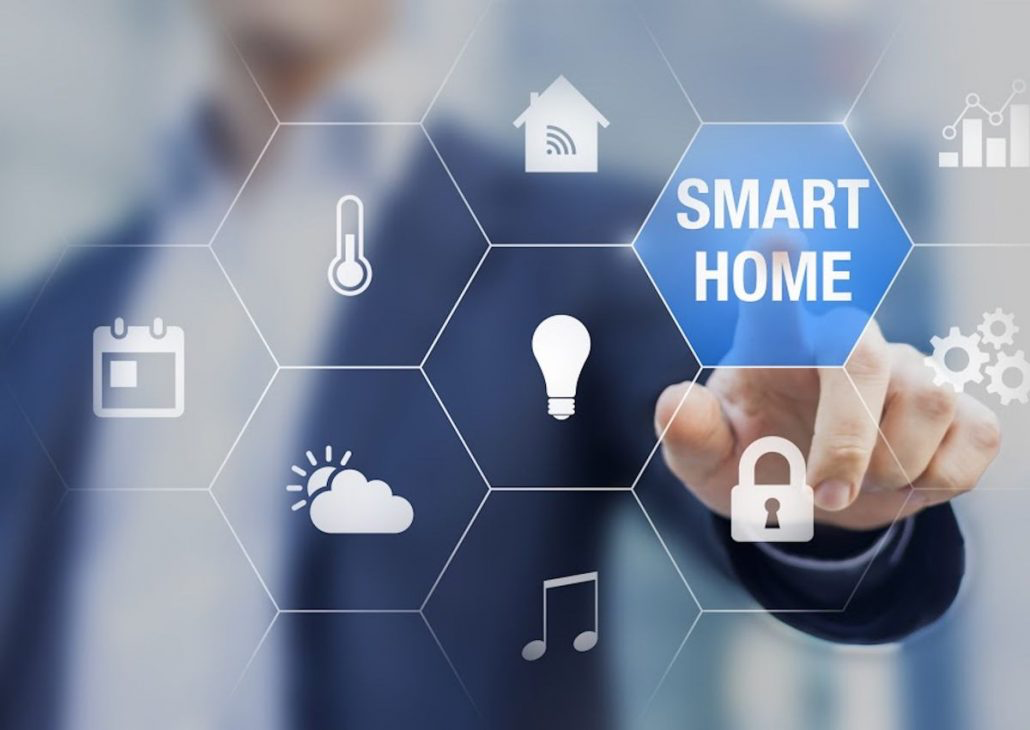 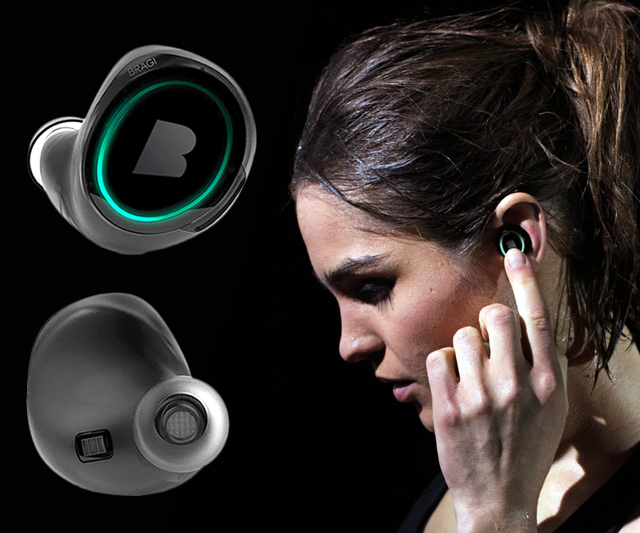 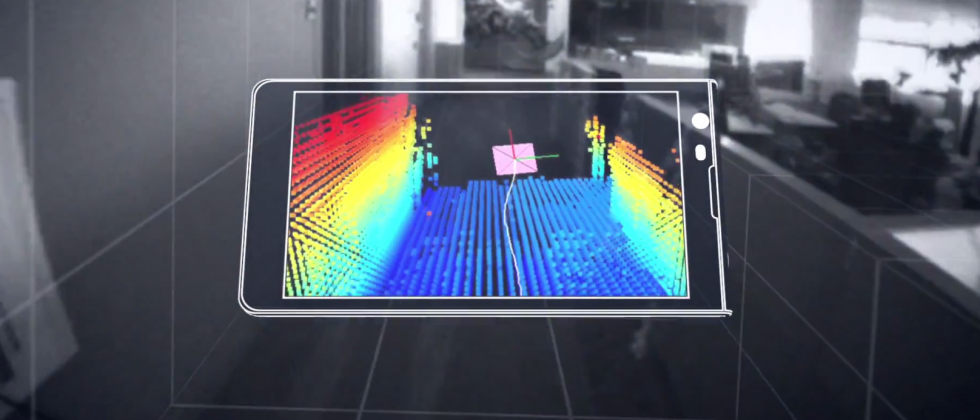 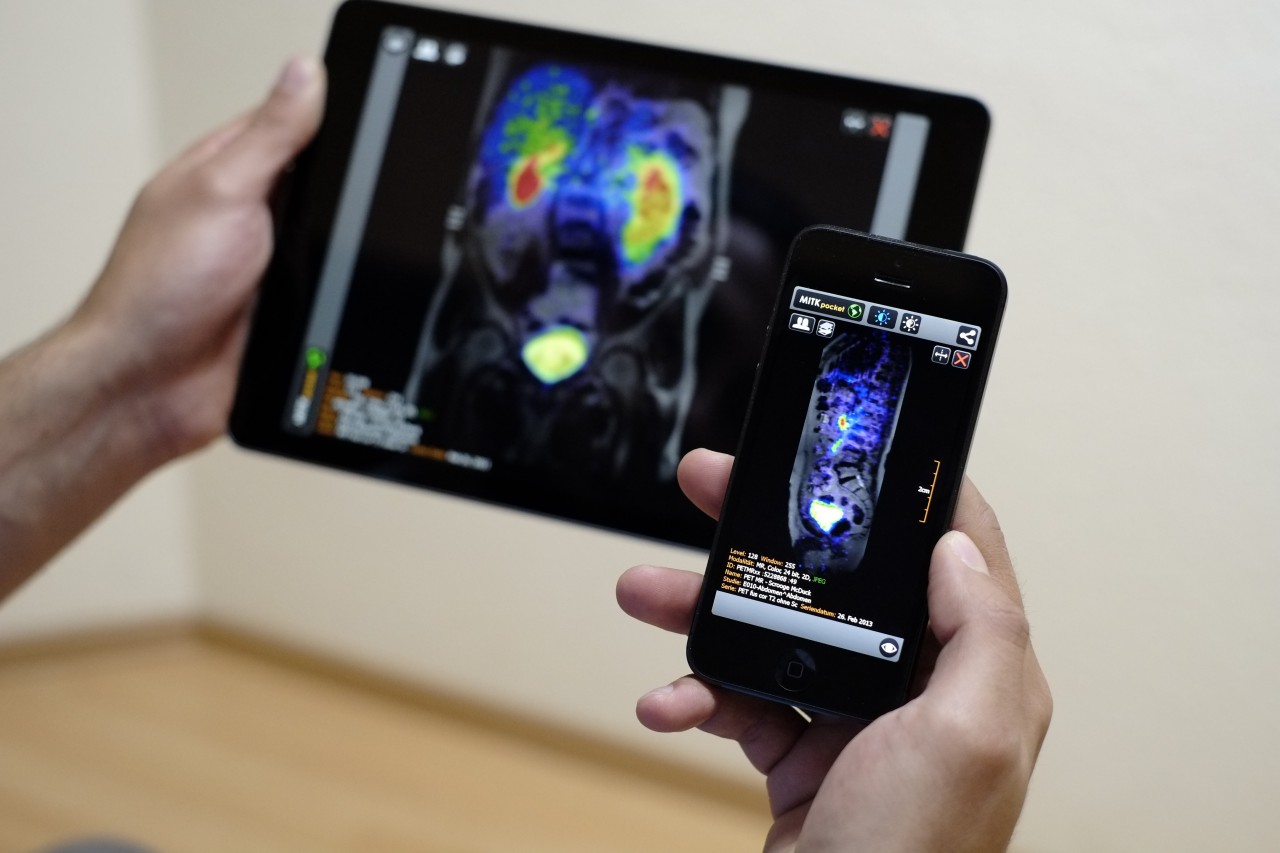 Exam logistics
November 13th, Thursday, 2:00 PM, Room: 2207 (i.e., the regular classroom)
The exam questions will be spread over the topics taught so far (up to lecture 4.1).
Fundamental concepts/theories are important.
No programming. 

An open (book, notes, phone, computer) exam, but closed-internet/-AI.
Not open to discussions with humans. 
Question format (tentative)
1. Multiple choice questions (10x2 = 20 points)
Sensor basics, Sampling theory, Aliasing, FFT spectrum, Echolocation,
Wave propagation, Space-time equation of wave, beamforming or spatial filtering, ULA,
Inference, Security/privacy
2. Short answer type (25 points)
Bayesian inference, Markov Model, HMM
Beam-steering
FMCW radar
Environmental effects on signal (phase, attenuation) and physical sensing.
3. Problem solving (25 points)
Sampling, DFT/FFT, aliasing
Superposition of signal, Wavelength, Space-time equation
Automotive radar
Sample questions: MCQ
1. What is the primary purpose of an anti-aliasing filter in a signal processing system?
A) To amplify high-frequency components of the signal.
B) To remove low-frequency noise from the signal.
C) To prevent high-frequency components from causing aliasing during sampling.
D) To convert a continuous signal into a discrete signal.
2. Which of the following is a key characteristic of a Markov model?
A) The future state depends on both the current state and previous states.
B) The system’s behavior can be fully predicted from its initial state.
C) The system’s future state depends only on the current state, not on the history of 
previous states.
D) The system transitions between states based on deterministic rules.
3. You can not use acoustic signals to communicate between the Earth and the Mars because
A) Acoustic signals can not carry data bitsB) Acoustic signals require a medium to propagateC) Both of the above 
D) None of the above
Sample questions: MCQ
4. A frog is jumping at a constant rate of 20 times per second. You are trying to capture the scene
with a video camera. Which of the following video frame rates can correctly capture the frog’s 
jumping frequency. 
15 frames per second 
25 frames per second 
35 frames per second 
45 frames per second
Sample questions: Short answer type
1. Dropping a smartphone may damage it. You are planning to develop an airbag system for
smartphones that will inflate in the event of a fall to protect the phone. 
The key challenge of this system is to detect the fall before the smartphone hits the ground. 
Explain how you can detect the fall of the smartphone using its sensors.
2. What is the core idea of the RF-IDRAW paper:RF-IDraw: Virtual Touch Screen in the Air Using RF Signals
https://deepakv.web.illinois.edu/assets/papers/RF-IDraw_SIGCOMM_2014.pdf
3. Explain why we have a quadratic term of time variable (t) in the FMCW chirp equation?
Sample questions: Problem Solving Type
1. A sensor network is deployed in a forest to detect the presence of a certain animal species. Each sensor provides a noisy binary output indicating the presence (1) or absence (0) of the animal. Due to environmental noise and sensor limitations, the probability that a sensor correctly detects the animal when it is present is 0.8, and the probability that it correctly detects the absence of the animal is 0.9.

Assume that the prior probability of the animal being present in the forest area being monitored is 0.3. A sensor in the network detects the presence of the animal (output = 1).
[Speaker Notes: Using Bayesian inference, calculate the posterior probability that the animal is actually present in the area given this detection. 

Use the following terms:
- Prior \( P(\text{Animal Present}) = 0.3 \)
- Likelihood of detection given presence \( P(\text{Detection} | \text{Animal Present}) = 0.8 \)
- Likelihood of detection given absence \( P(\text{Detection} | \text{Animal Absent}) = 0.1 \) (since it is \(1 - 0.9\))


Apply Bayes' theorem:


\[
P(\text{Animal Present} | \text{Detection}) = \frac{P(\text{Detection} | \text{Animal Present}) \times P(\text{Animal Present})}{P(\text{Detection})}
\]

where \( P(\text{Detection}) \) can be found using the law of total probability:

\[
P(\text{Detection}) = P(\text{Detection} | \text{Animal Present}) \times P(\text{Animal Present}) + P(\text{Detection} | \text{Animal Absent}) \times P(\text{Animal Absent}).
\]

Calculate \( P(\text{Animal Present} | \text{Detection}) \).]
Sample questions: Problem Solving Type
<x1, y1>
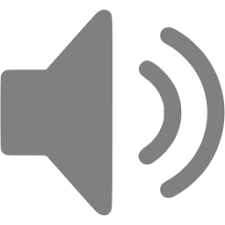 <x4, y4>
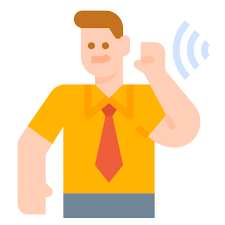 <x2, y2>
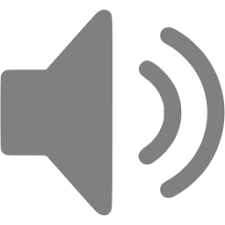 <x3, y3>
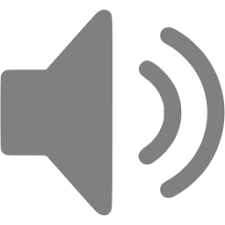 Recap of some topics
The concept of the Fourier series
Amplitude
Time (sec)
1.25
1.00
0.75
0.00
0.50
0.25
Amplitude
Time (sec)
1.25
1.00
0.75
0.00
0.50
0.25
The Curious Case of “Negative frequency”
Magnitude
|zm|
m = 0
Frequency
-2
-4
2
3
4
1
-3
-1
Real signal’s magnitude spectrum is symmetric. 

Why?
The Curious Case of “Negative frequency”
Magnitude
|zm|
m = 0
Frequency
-2
-4
2
3
4
1
-3
-1
Complex signal’s magnitude spectrum may or may not be symmetric. 

Why?
Anti-aliasing filter
Anti-aliasing
filter
Amplitude
10k
20k
30k
40k
50k
60k
70k
80k
90k
100k
Frequency spectrum
Sensor
ADC
Anti-aliasing
Filter
[Speaker Notes: removes the unwanted frequencies above 24 kHz …

And ultimately, this filtered signal is sampled by an ADC to generate digital sound samples]
Echolocation
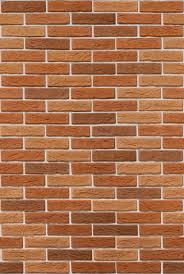 Time = t1
Absorption
+
Reflection
d
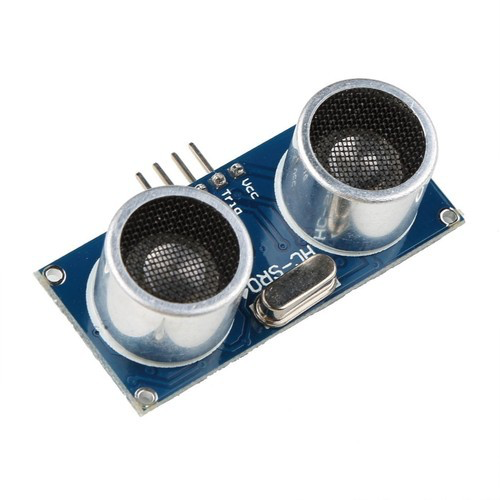 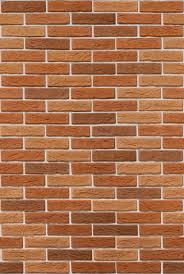 echo
t2
Sound travelled (2d) distance
C.(t2-t1) = 2d
Chirp as the Tx signal (Frequency modulated signal)
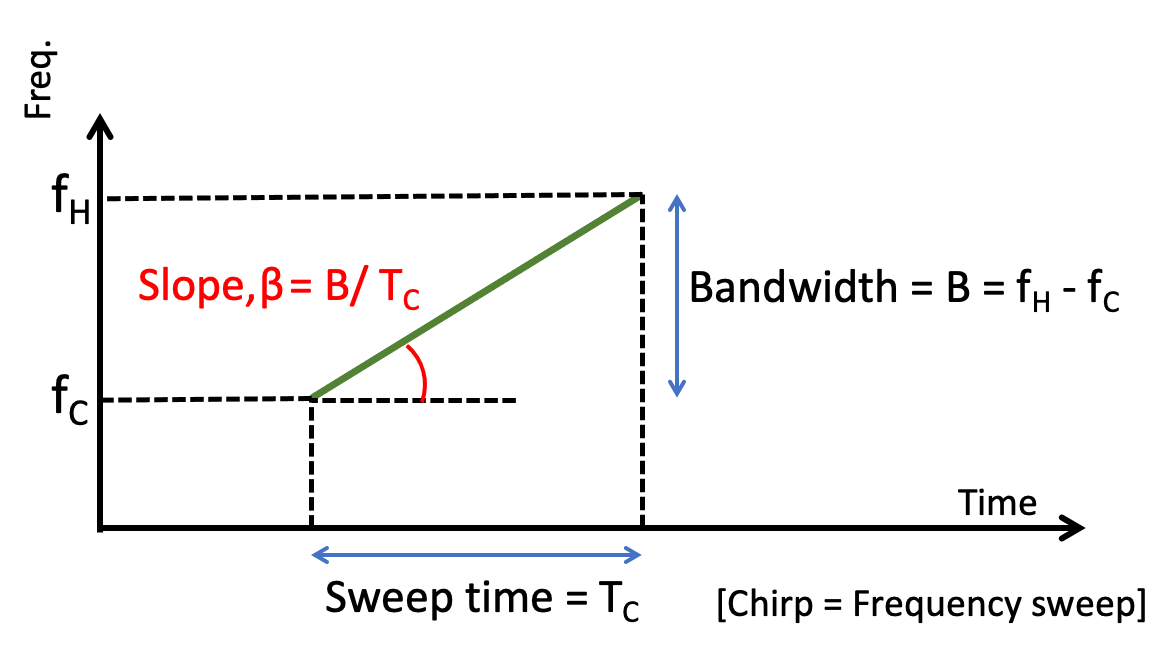 Instantaneous frequency at time t:
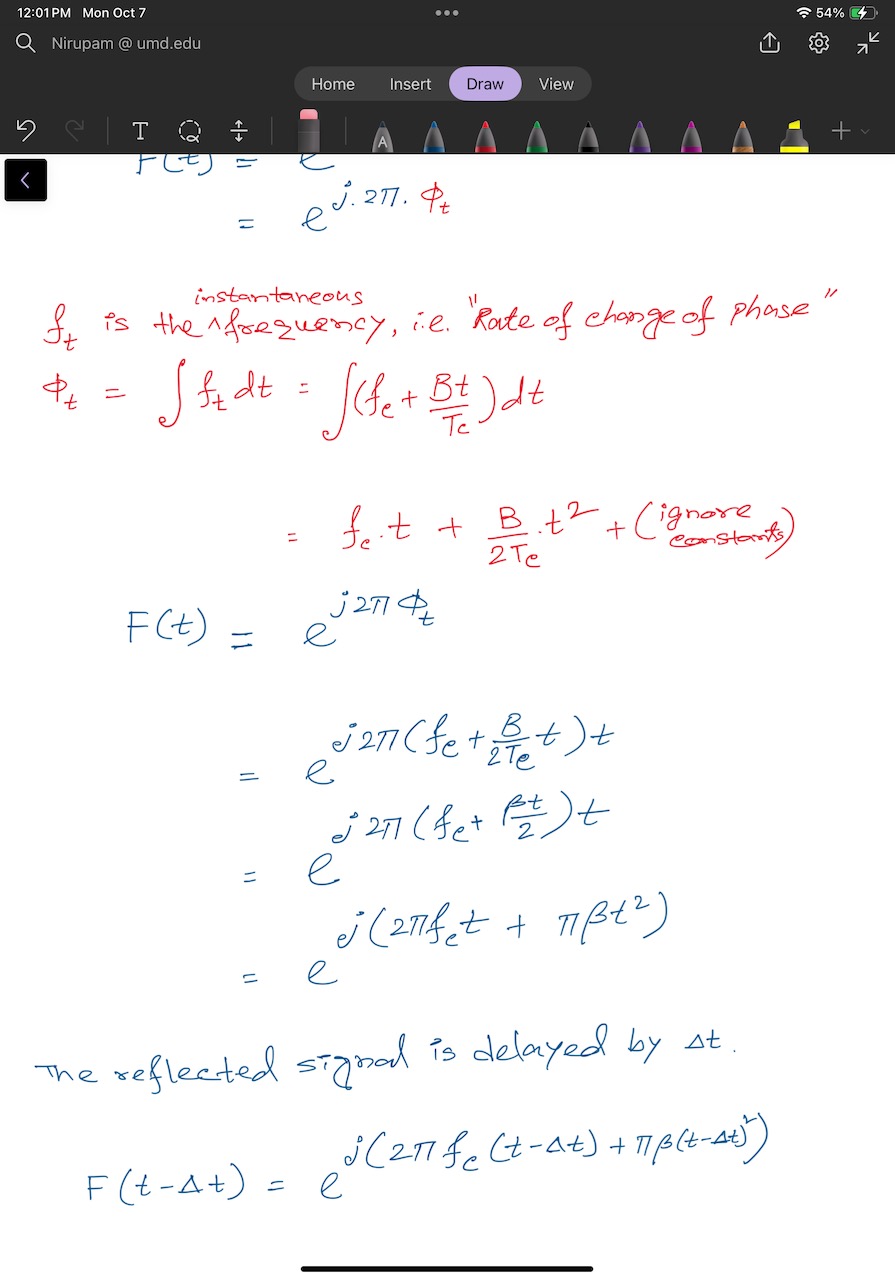 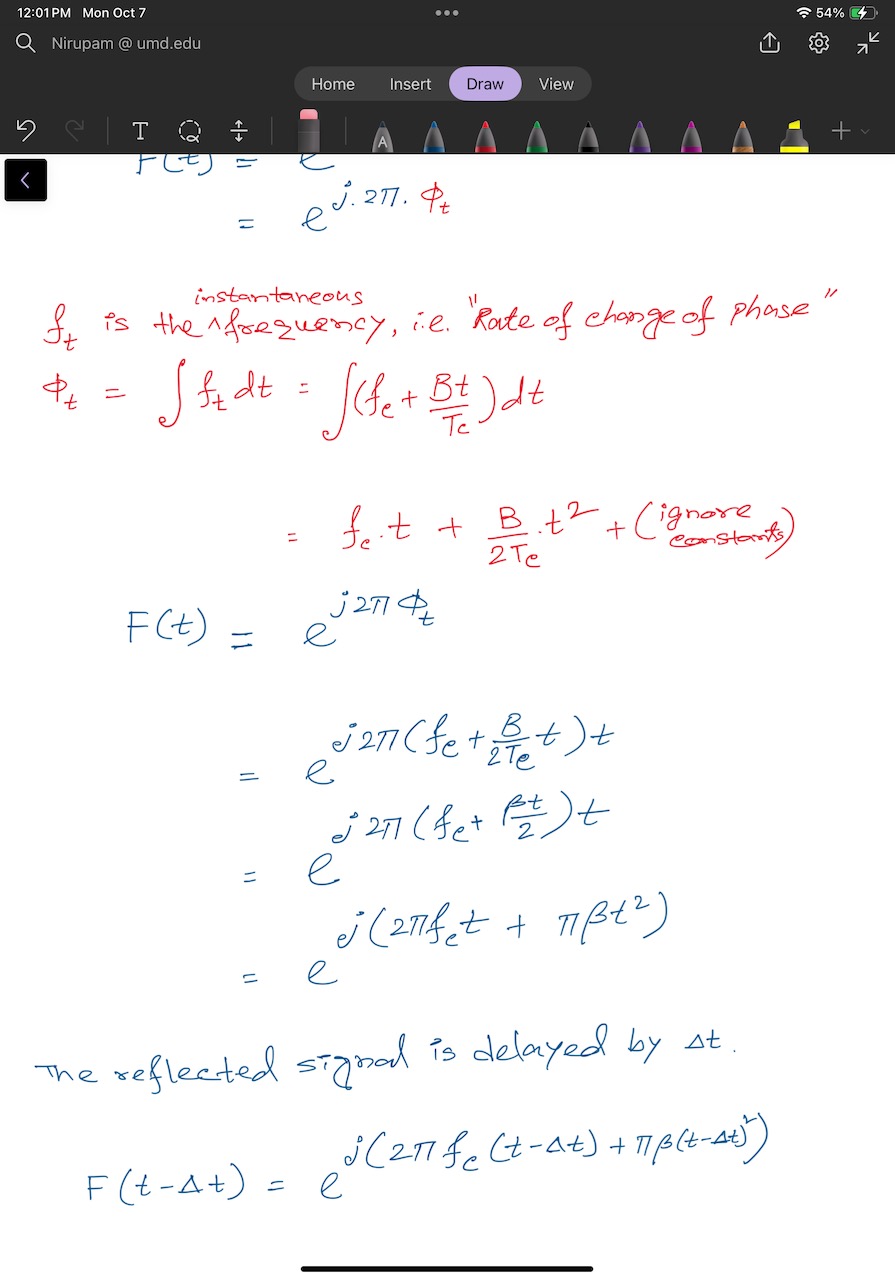 Beat frequency: Derivation
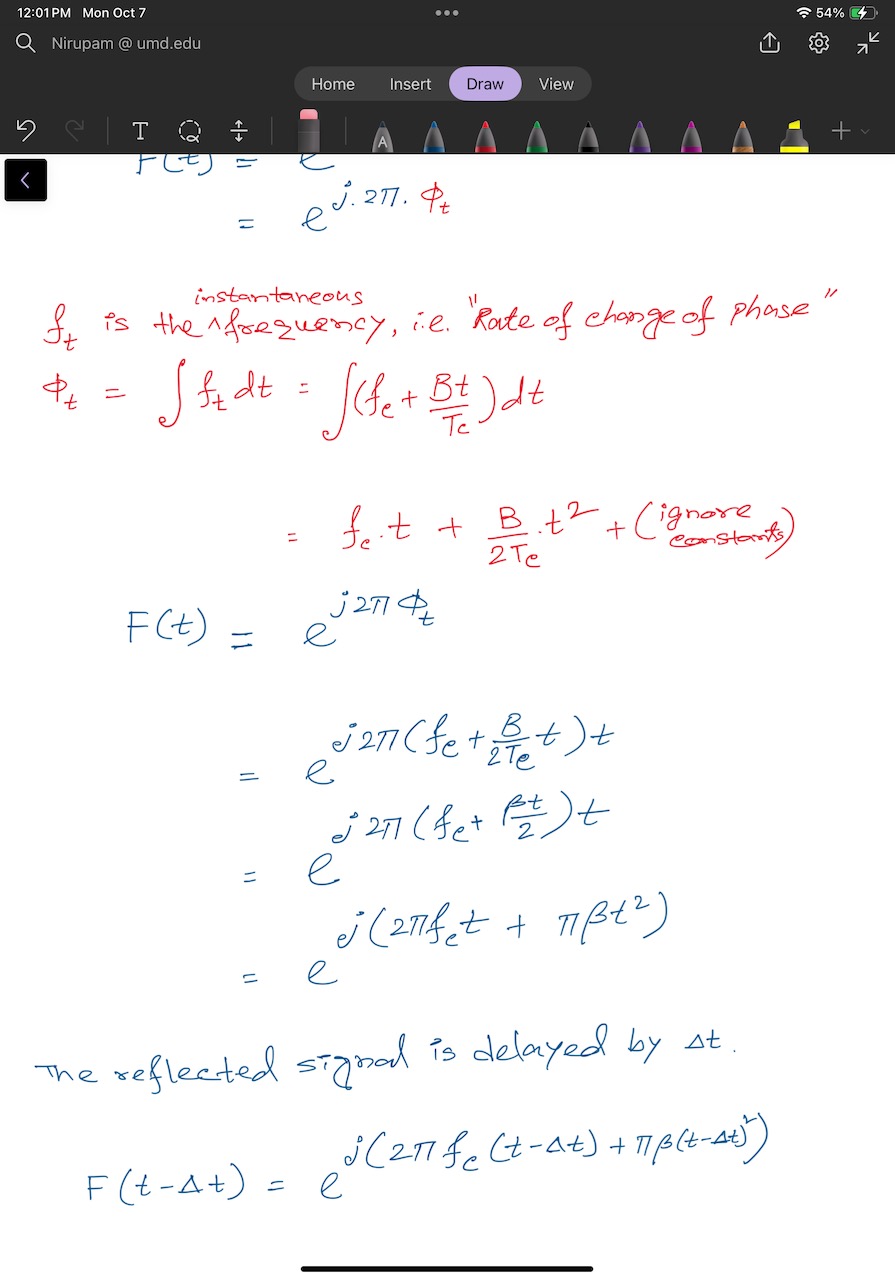 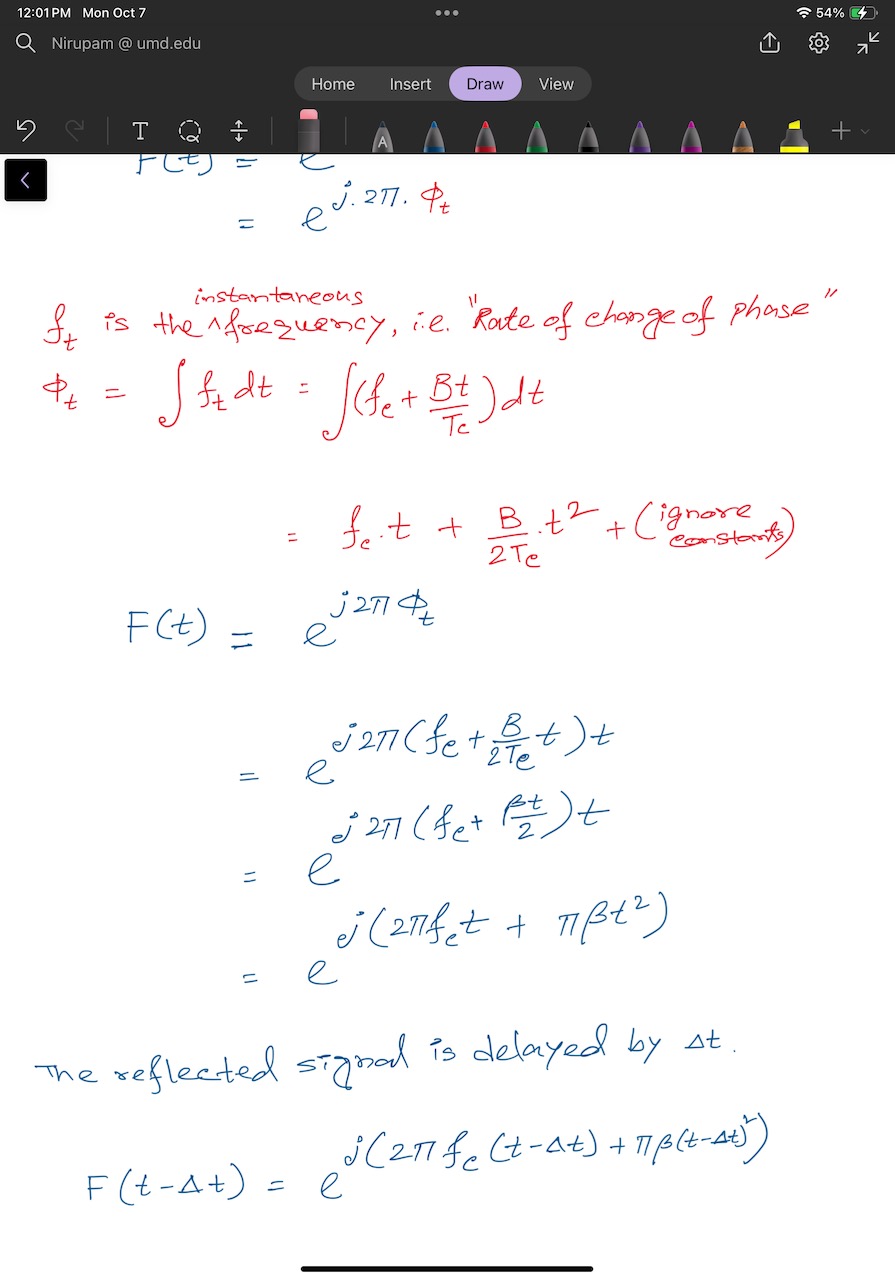 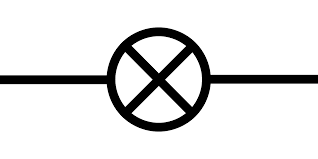 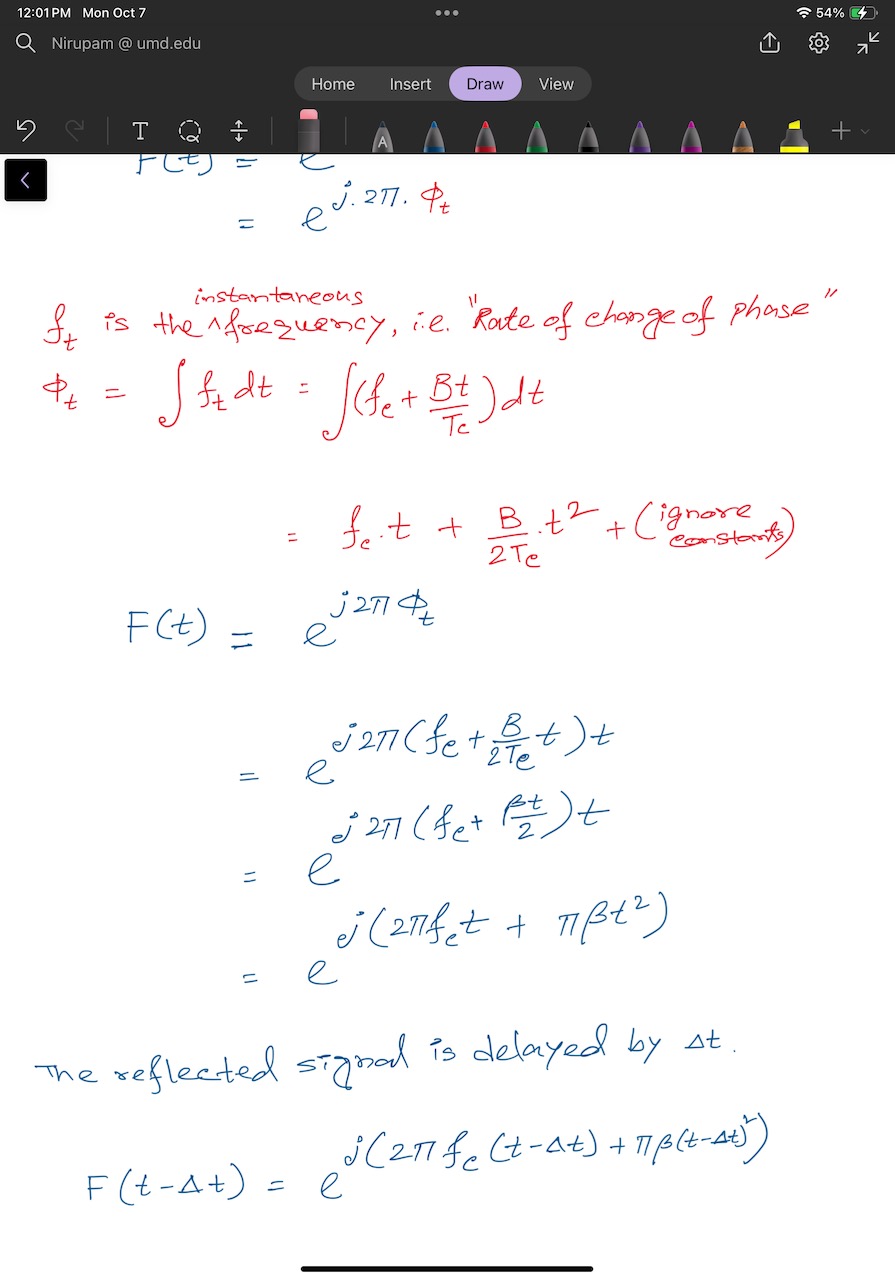 -
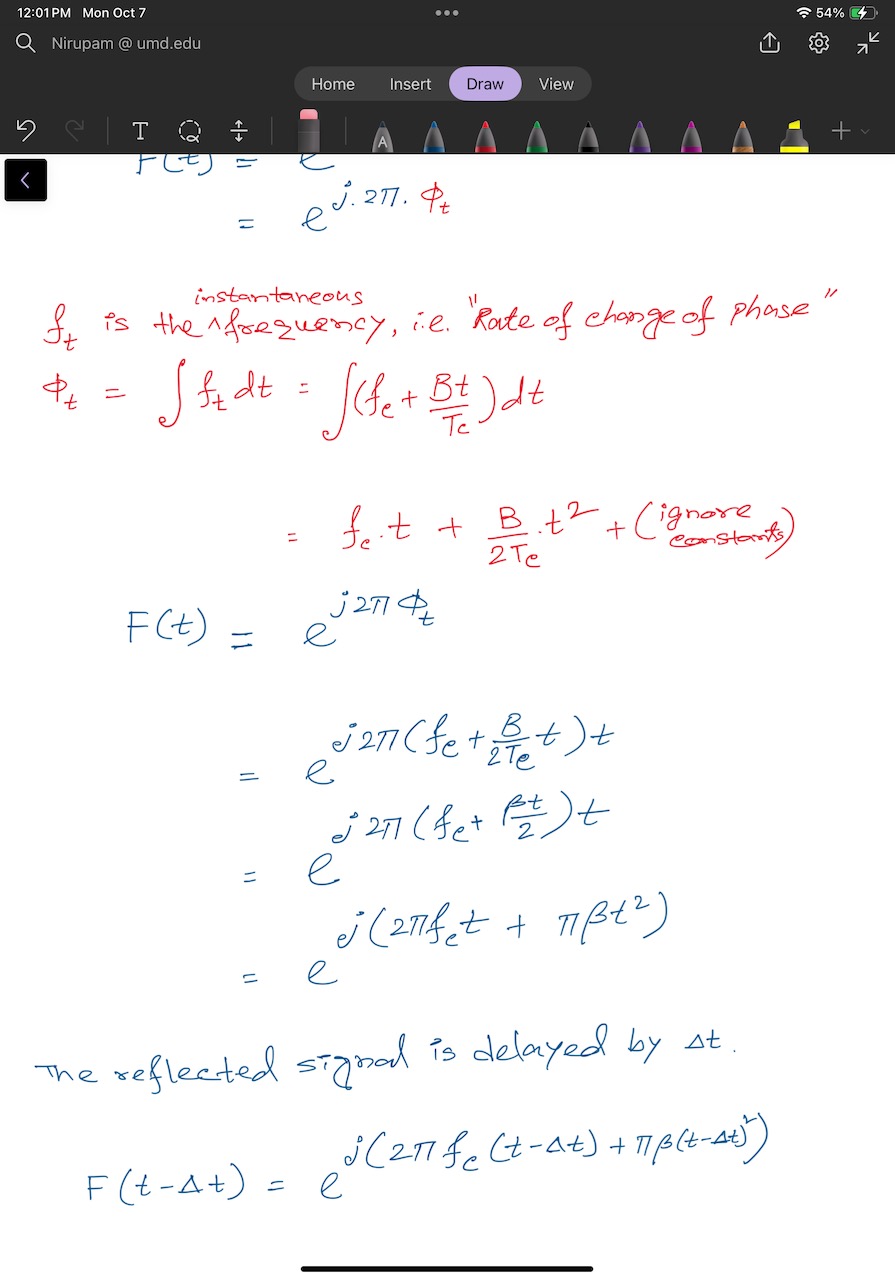 X
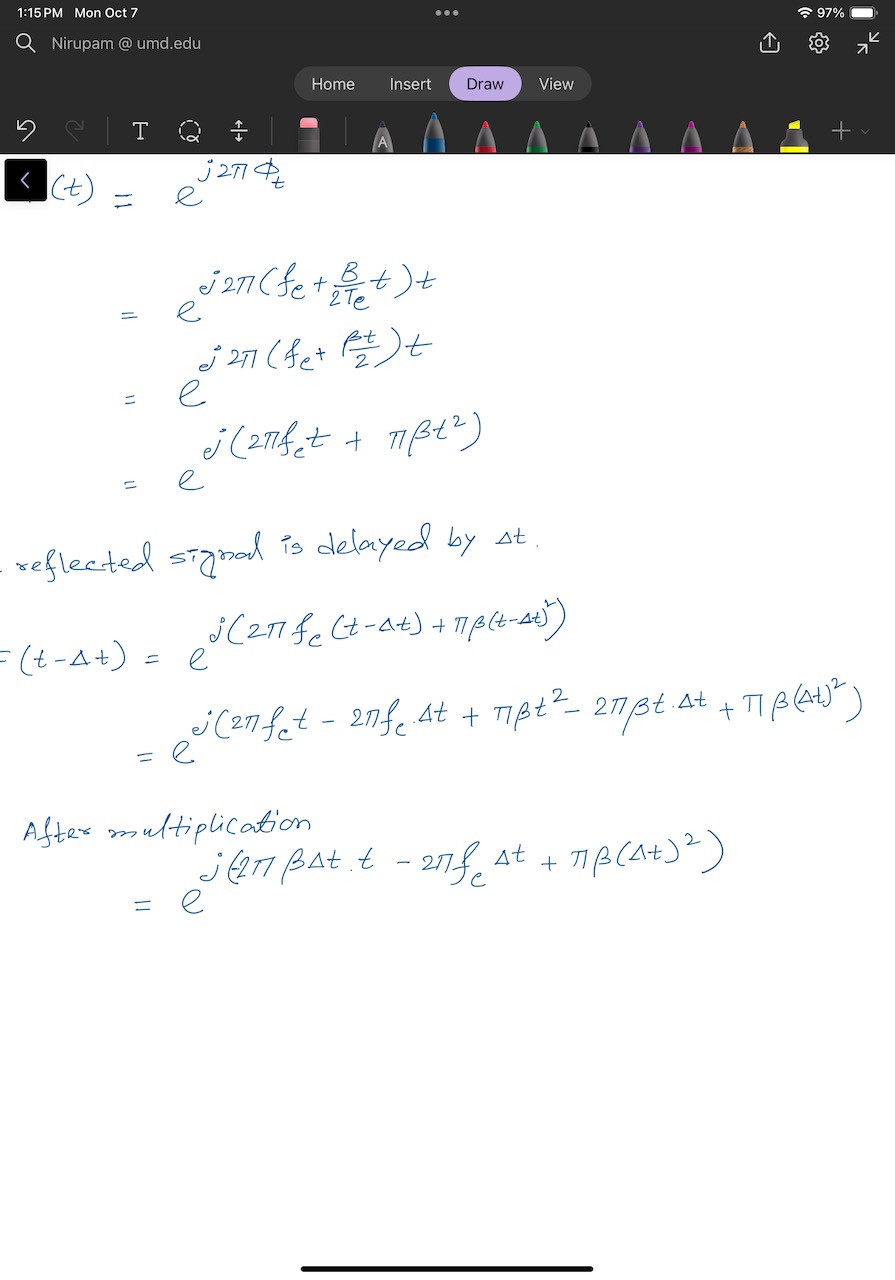 -
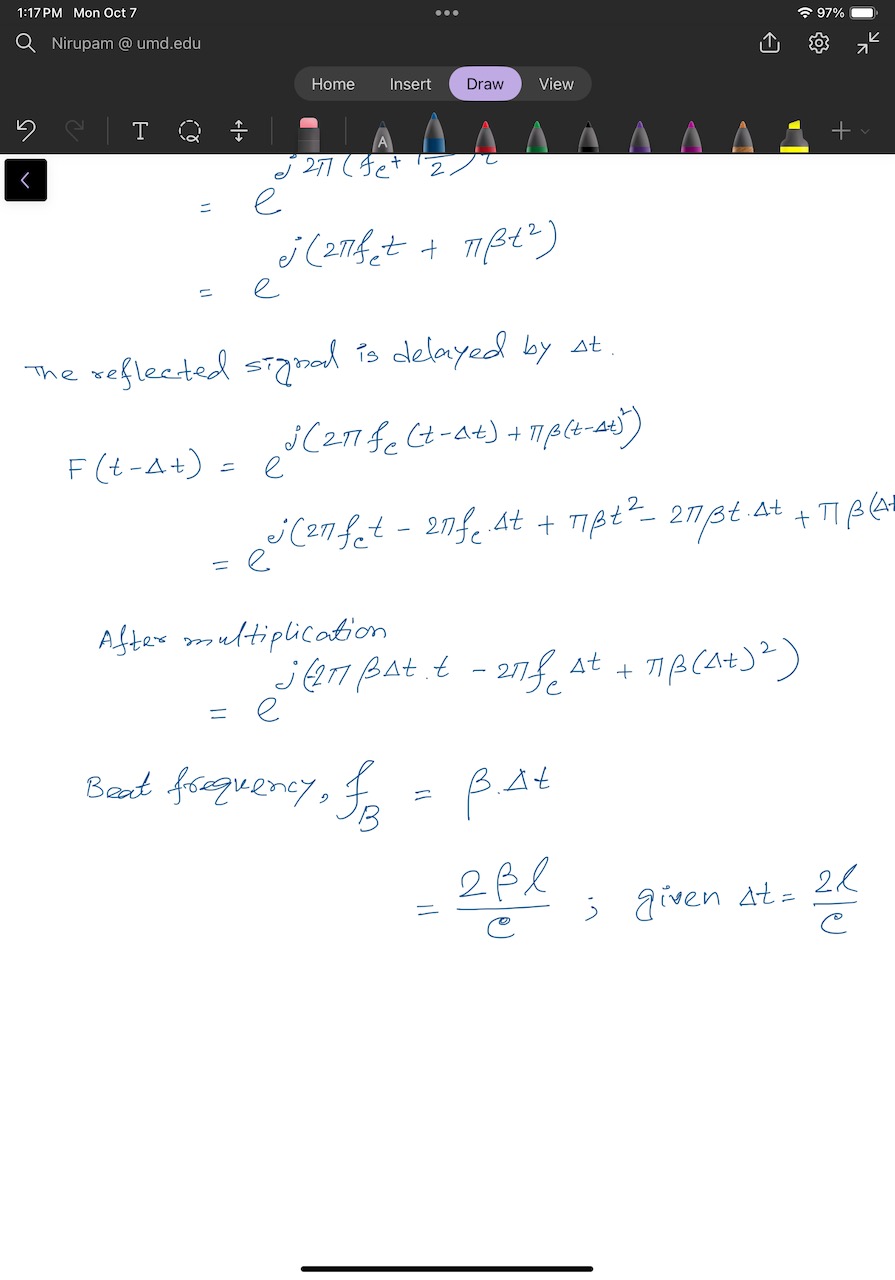 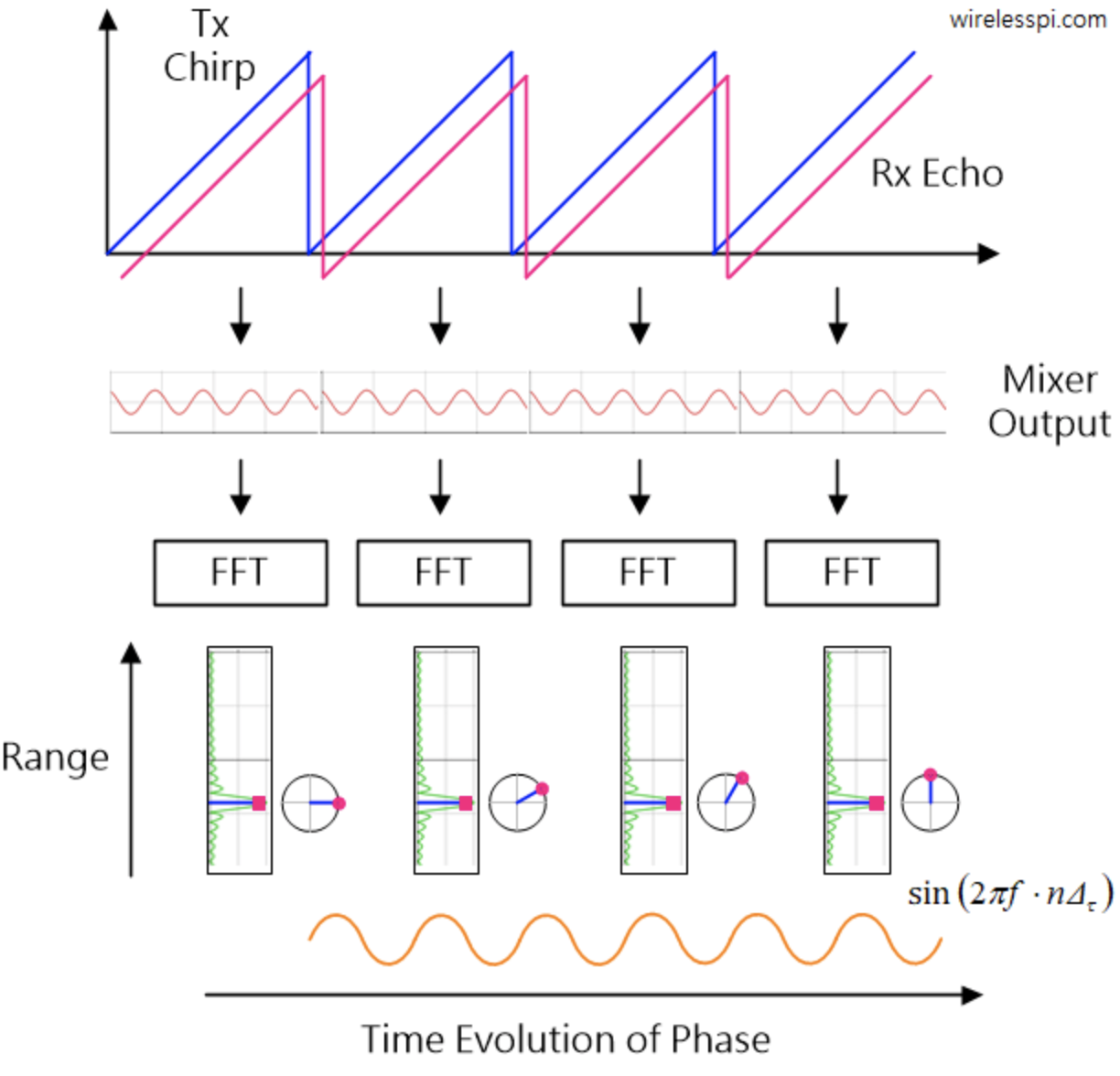 Range-Doppler plot: Detection of range and velocity
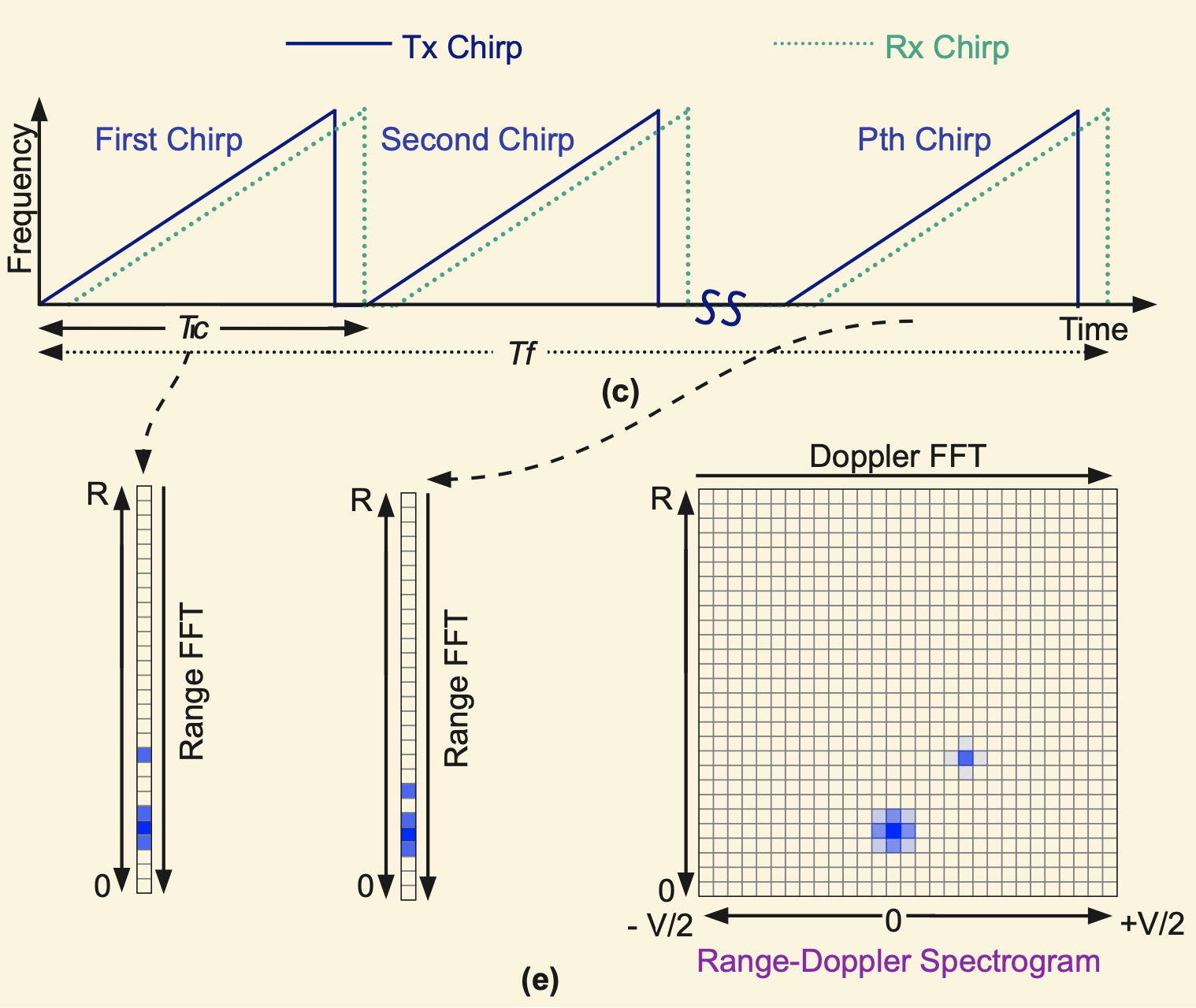 Time and space
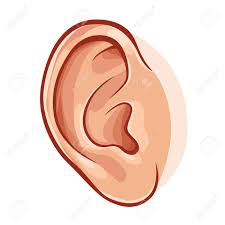 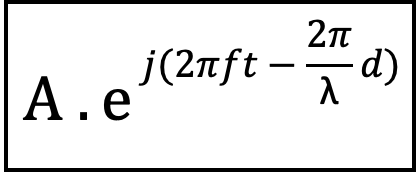 X meters
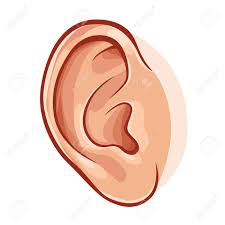 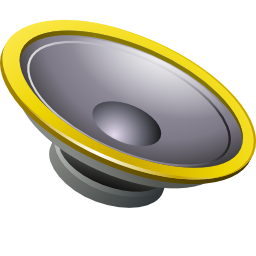 Spatial filtering
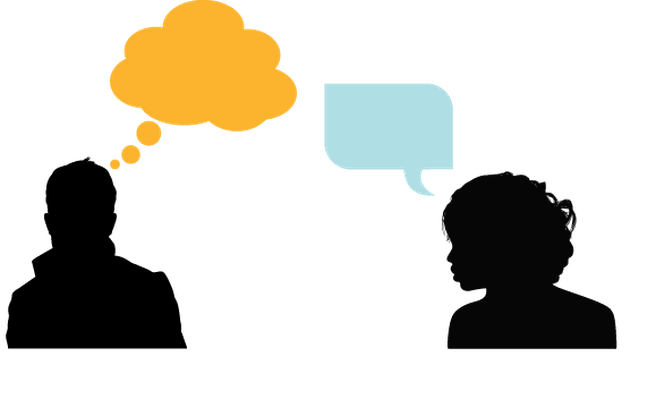 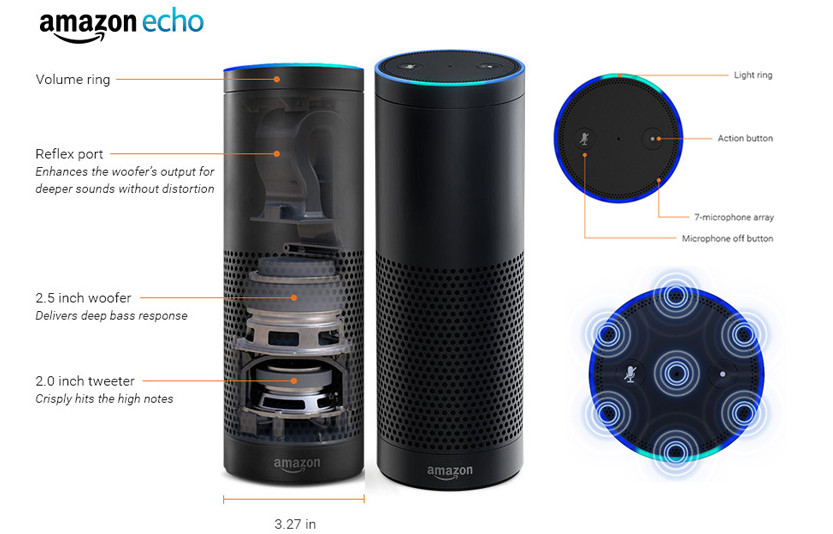 Alexa!
Superimposition of sinusoids
Signal amplified
(perfect constructive interference)
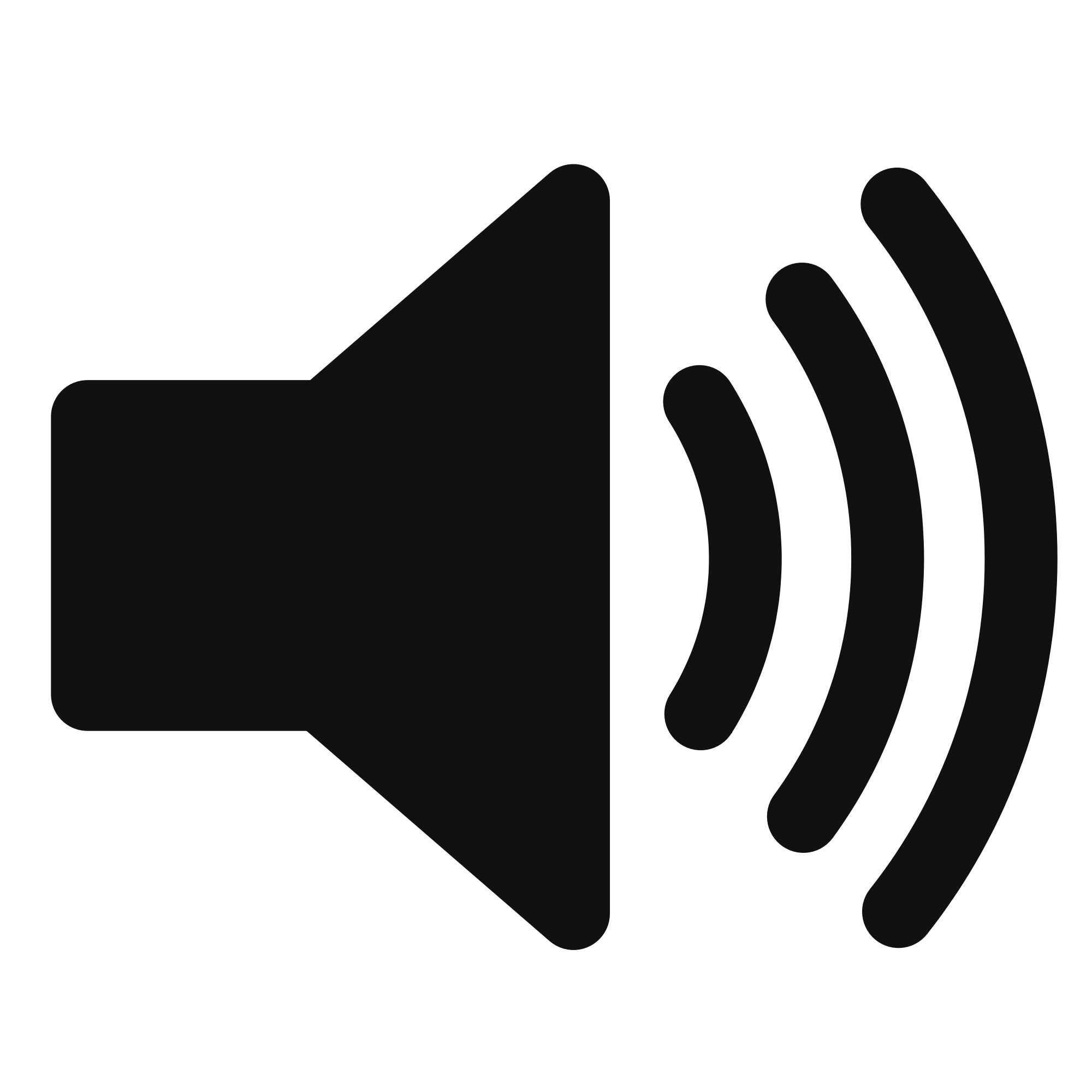 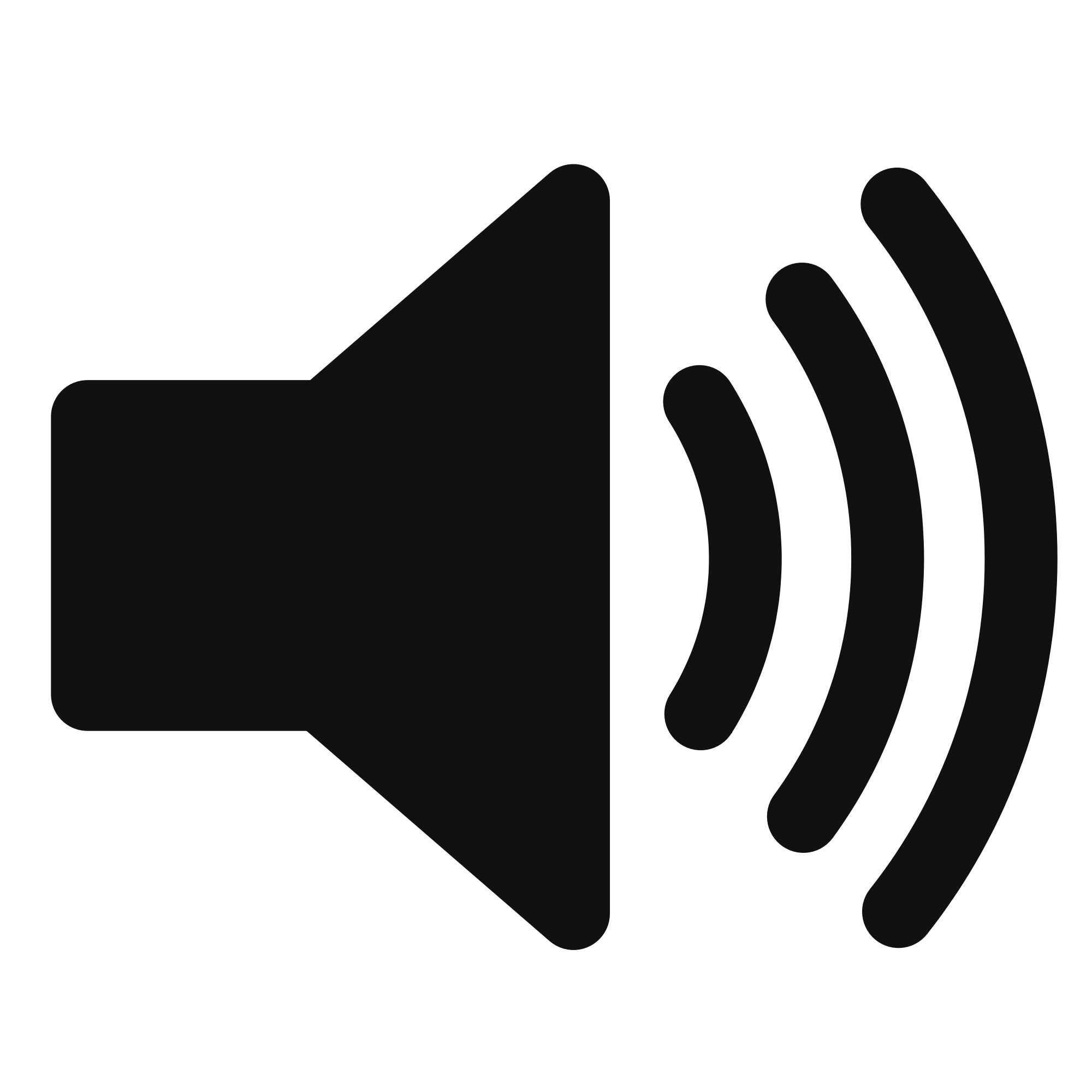 Signal nullified
Signal nullified
Beamforming in 2D space
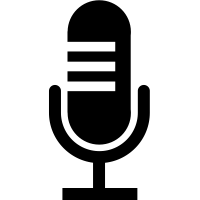 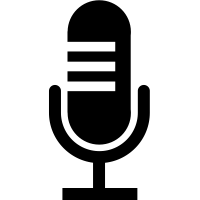 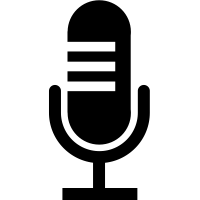 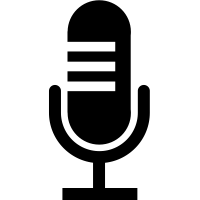 …
N elements
Path difference with nth element:
Phase difference with nth element:
Signal at 1st sensor:
Combined signal:
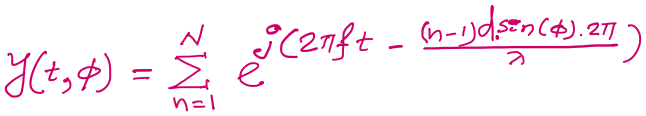 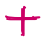 22
Hidden Markov Model
Sunny
Sunny
Rainy
Sunny
Rainy
Rainy
t1                    t2                       t3                        t4                     t5                      t6      (time)
P (sunny after rainy)
P (sunny after sunny)
P (rainy after rainy)
Sunny
day
Rainy
day
Temp.
P (rainy after sunny)
Temp.
Humidity
Humidity
Wind
Wind
Hidden Markov Model: Definition
S1
S1
S2
M1
Transition
Emission
1st order Markov assumption: 
Transition probability depends on the current state only.
Output independence assumption: 
Output/Emission probability depends on the current state only.
Hidden Markov Model: Definition
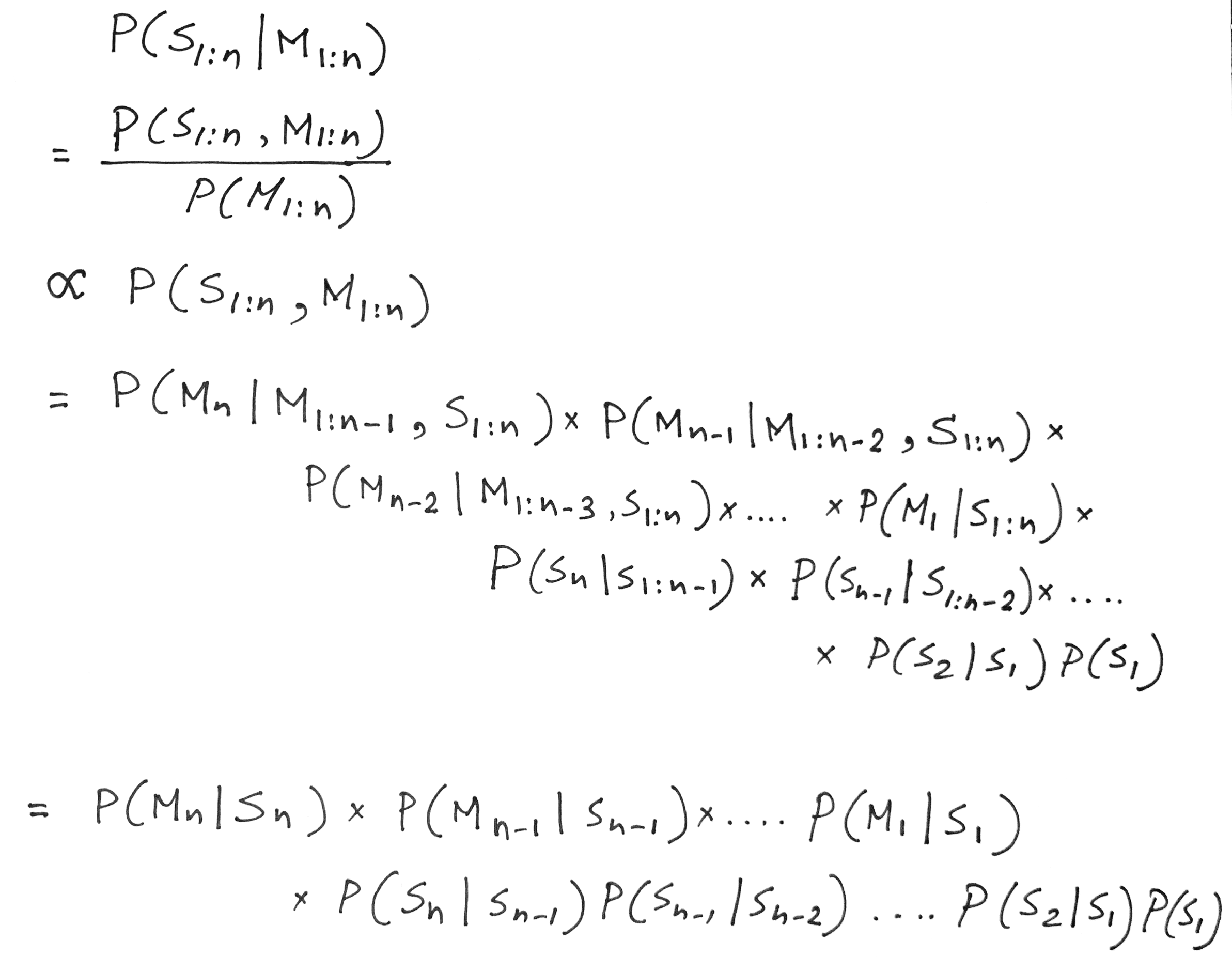 Observation depends on the current state only
Future state depends on the current state only
MoLe Architecture
Attacker Training Data
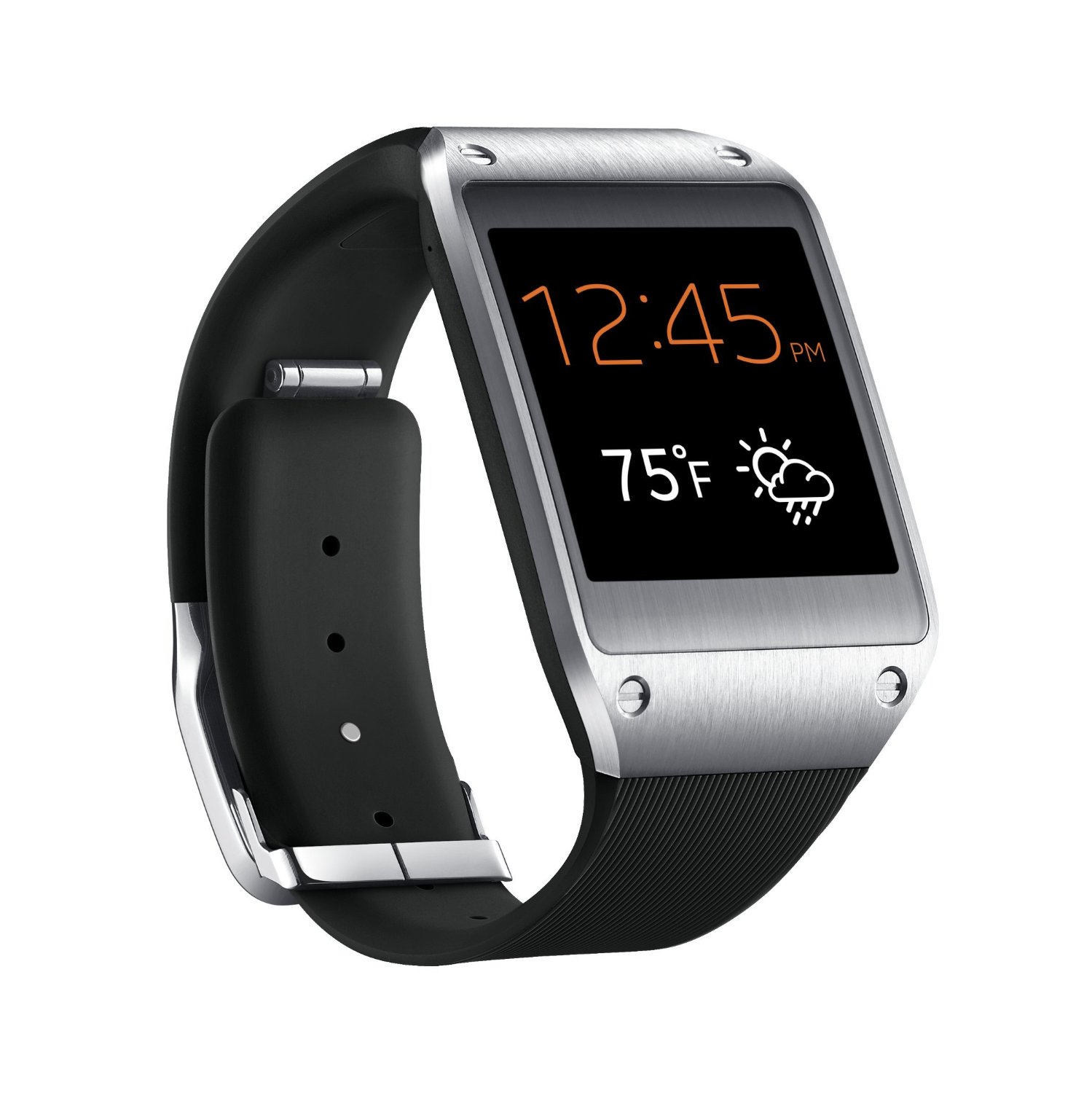 Rank of Wordi
Attacker Point Cloud
Location
Time
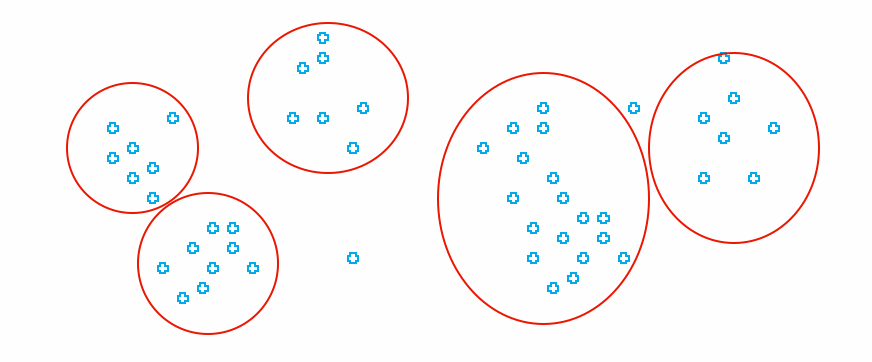 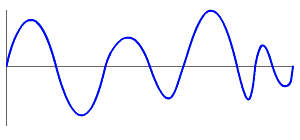 a   b   c   d
Keystroke 
Detector
Point
Cloud 
Fitting
Bayesian
Inference

P(O|Wi)
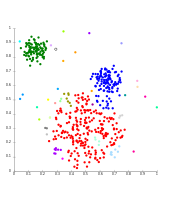 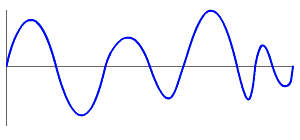 Word Wi
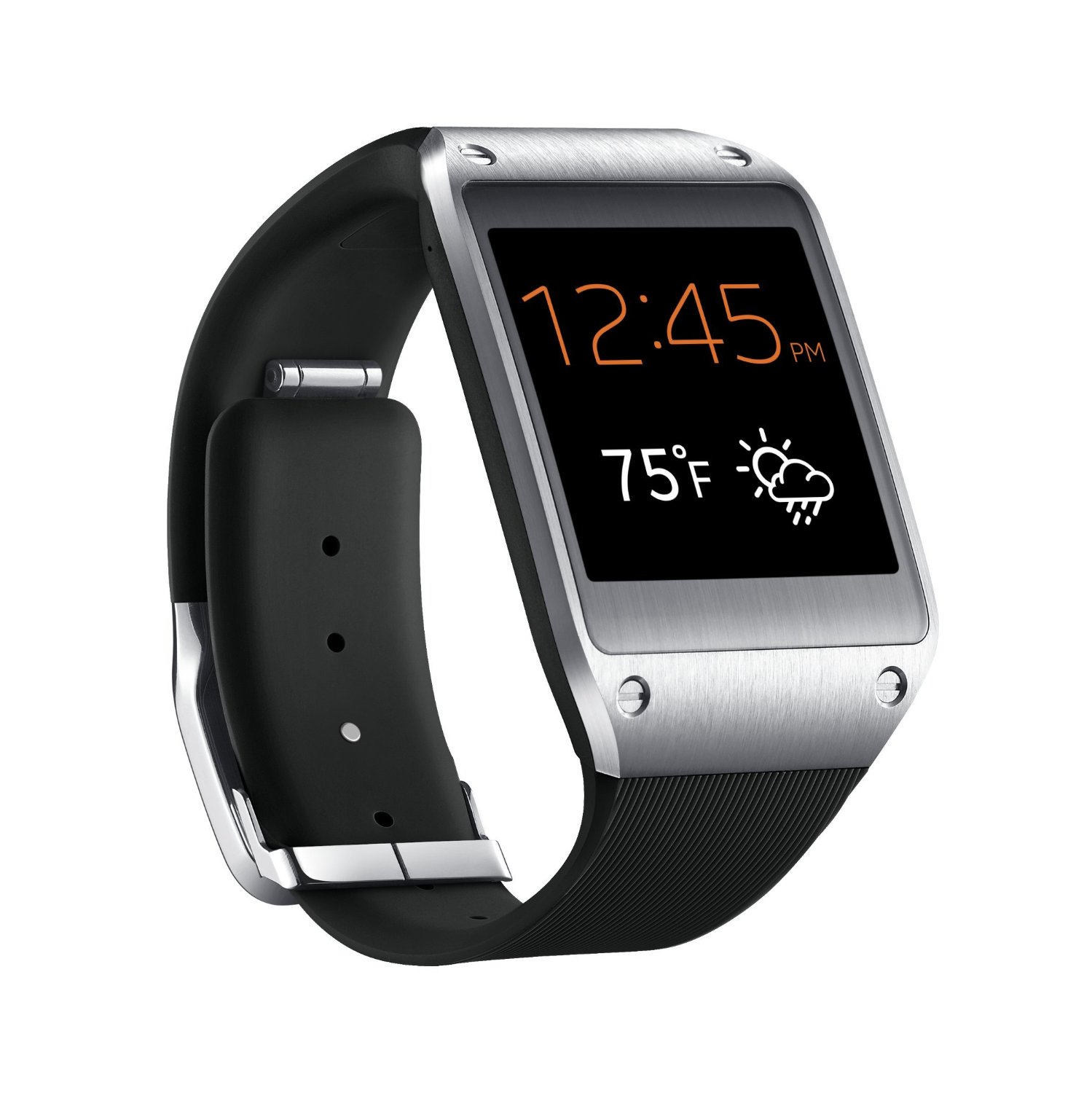 Unlabeled Point Cloud
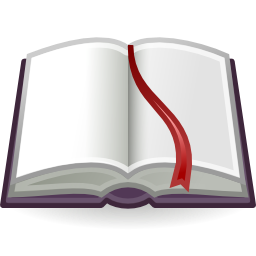 Observation ( O )
User Data
Dictionary
RF-IDraw: Virtual Touch Screen in the Air
Deepak Vasisht
Jue Wang, Dina Katabi
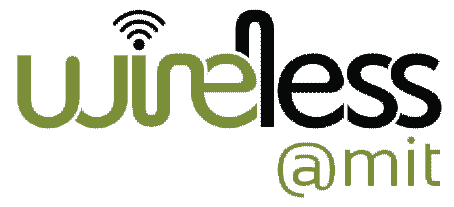 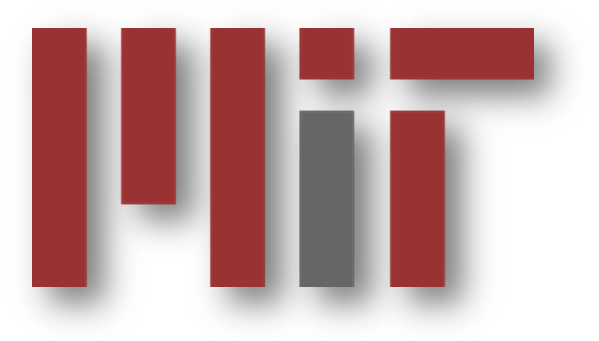 High resolution
Low resolution
Ambiguity-Resolution Tradeoff
No ambiguity
Ambiguity in position
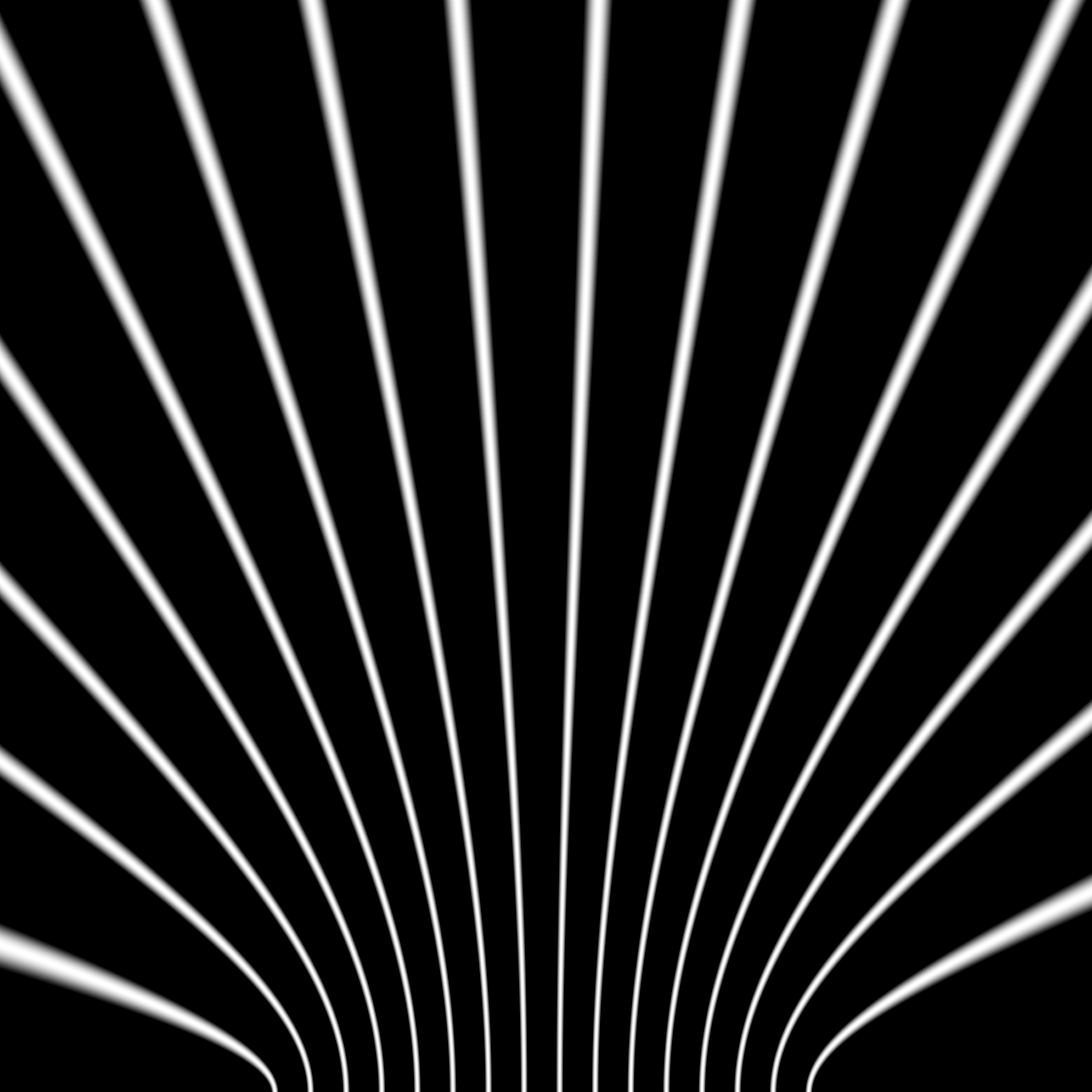 Owlet: Enabling Spatial Information in Ubiquitous Acoustic Devices
http://icosmos.cs.umd.edu/project-owlet.html
[Speaker Notes: Hi everyone, I am Nakul Garg, and (Yang says) and I am Yang Bai. Today we are going to present our paper called “Owlet: Enabling Spatial Information in Ubiquitous Acoustic Devices”. This is a joint work with our advisor Nirupam Roy. We are from the University of Maryland, College Park.]
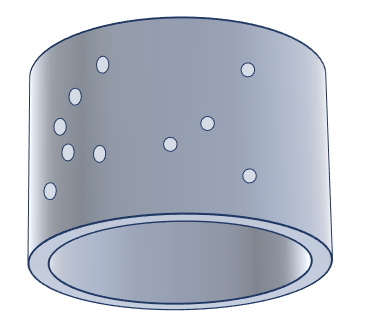 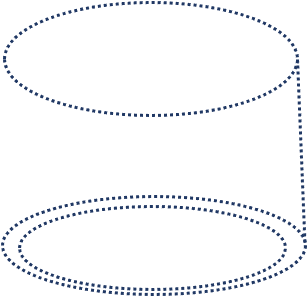 System Design
Direction-specific impulse response
environment impulse response
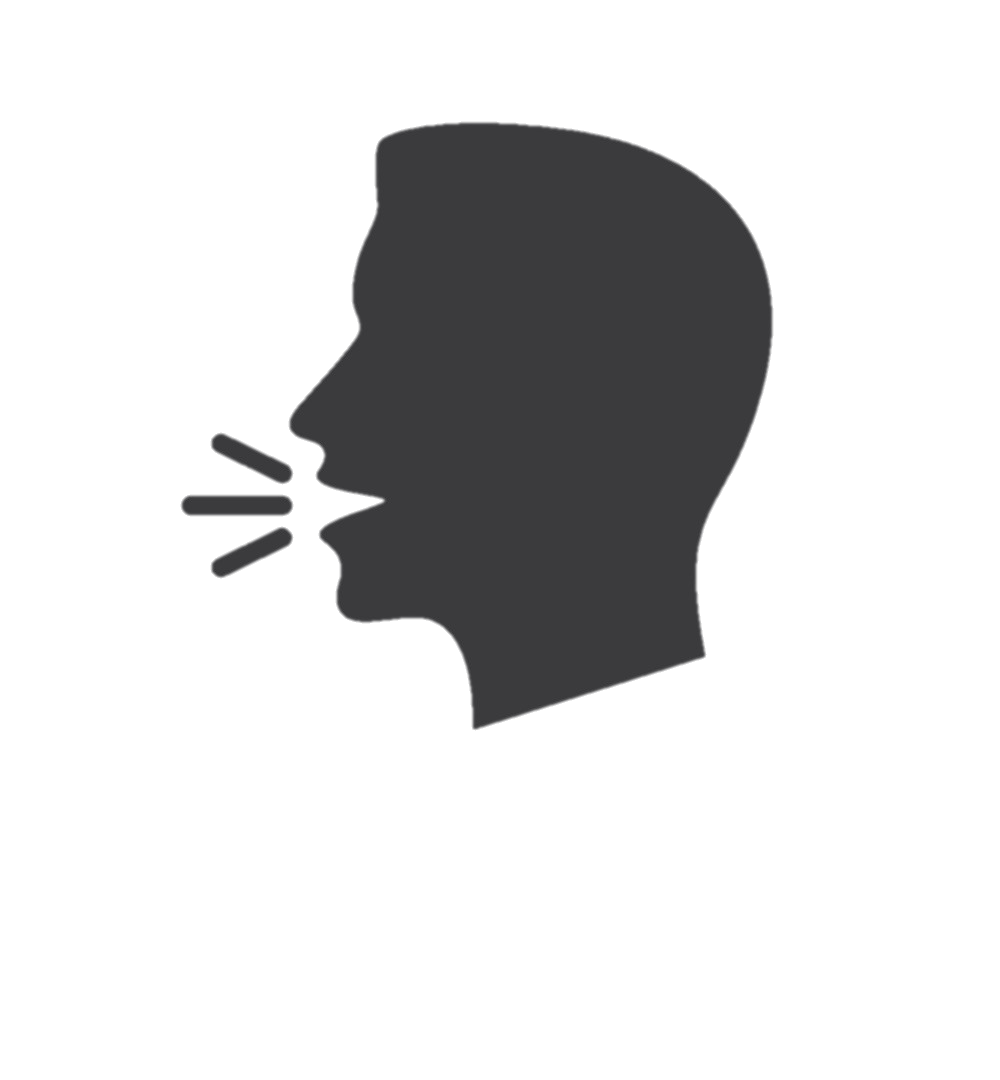 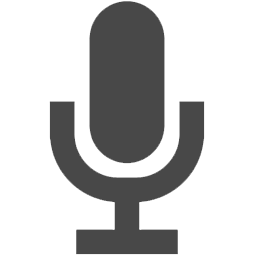 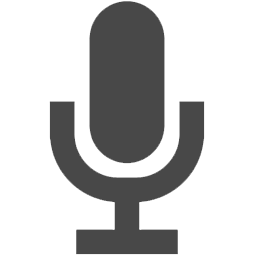 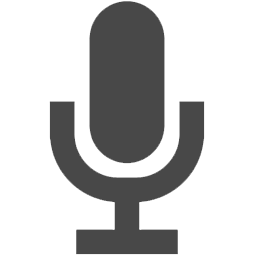 reference mic (outside the stencil)
[Speaker Notes: We have introduced a reference microphone placed outside the stencil.

When the same sound is received by the reference microphone, it will only be affected an environmental impulse response and Yout is equal to product of X and H environment prime.]
System Design
One-time learning
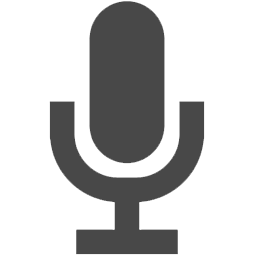 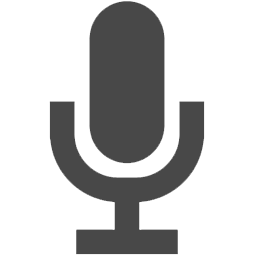 Dividing
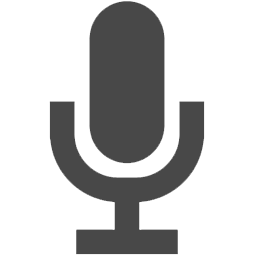 Depends on external environment
[Speaker Notes: But, the ratio of these impulse responses depend on the external environment.]
System Design
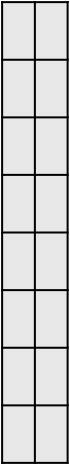 Predicted Angle
Synthetic dataset
Microphone inside stencil
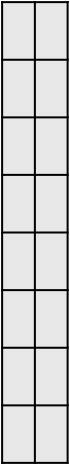 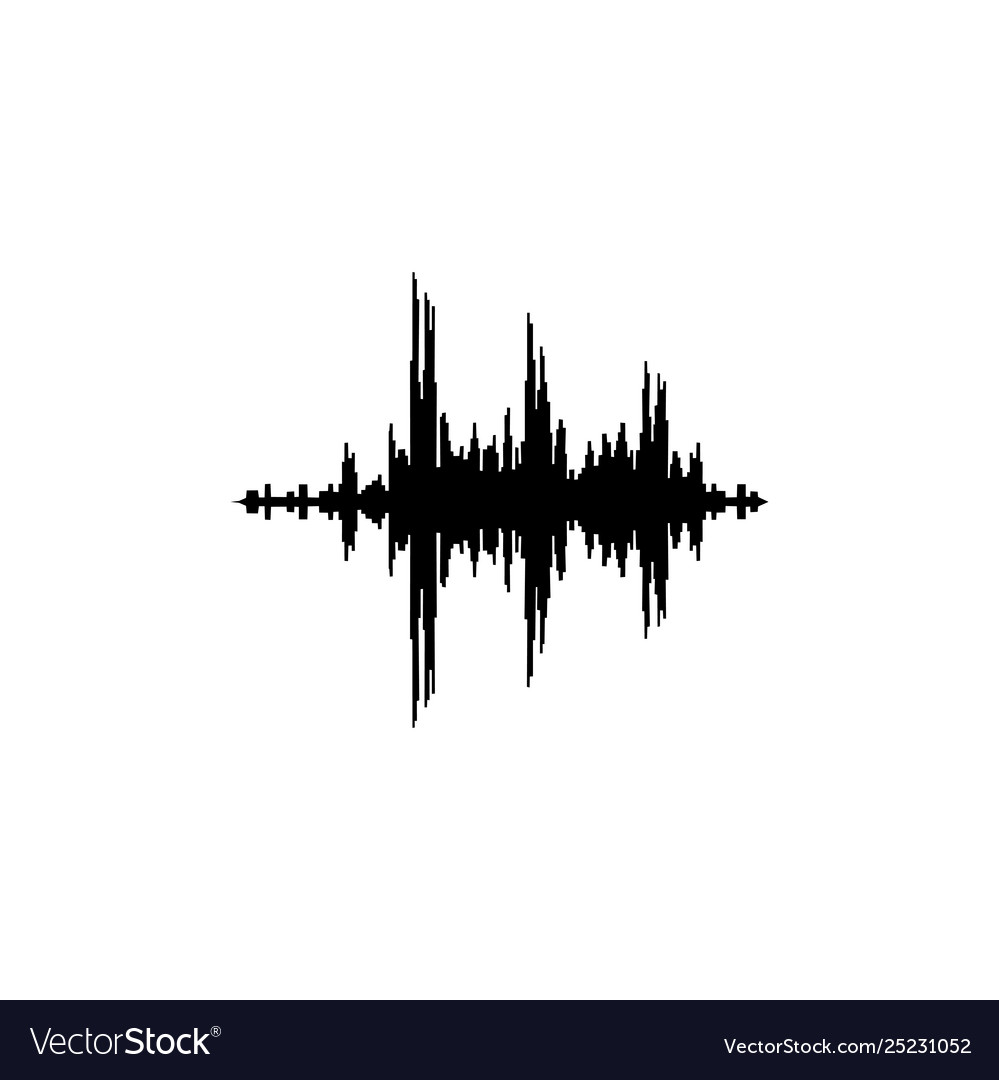 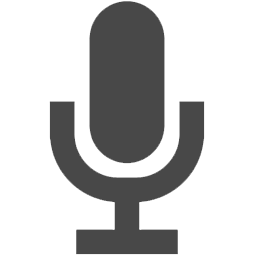 Freq. spectrum
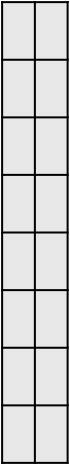 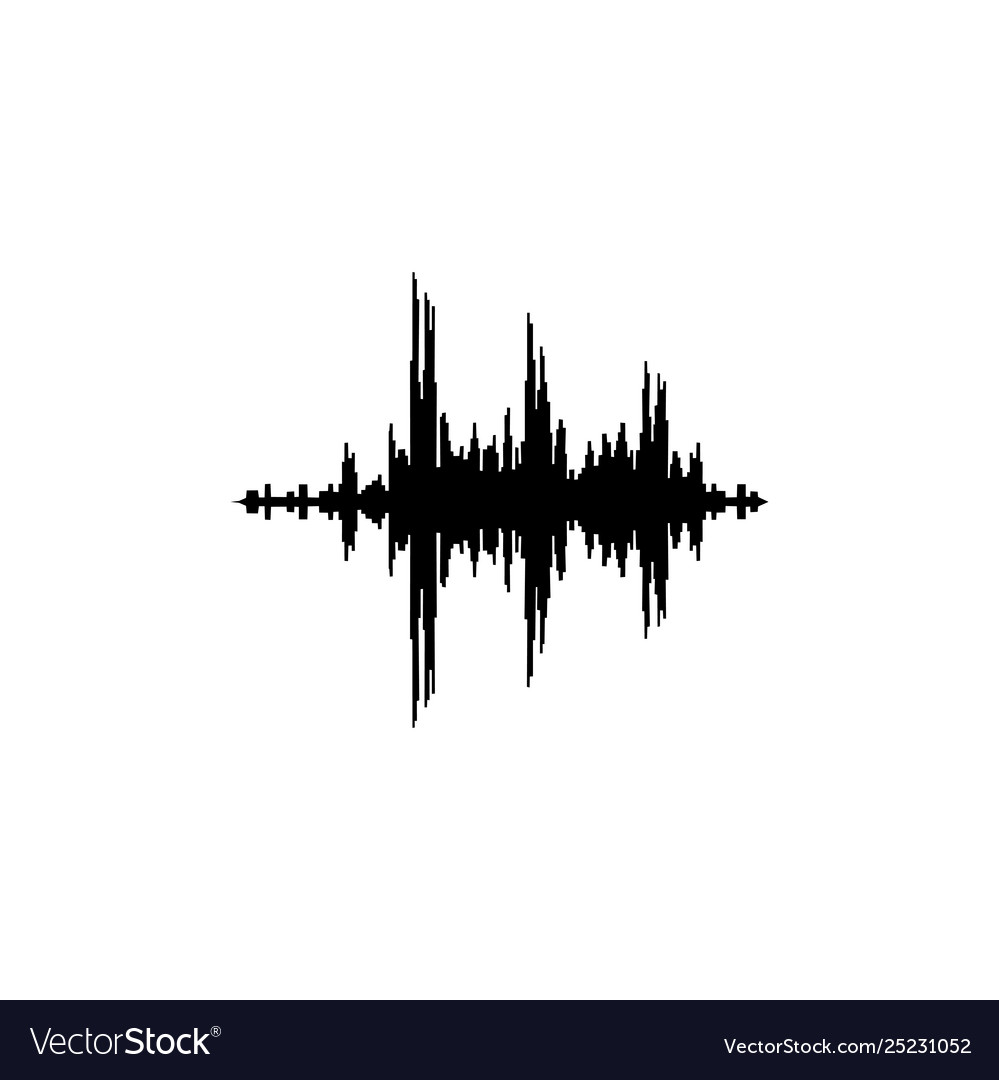 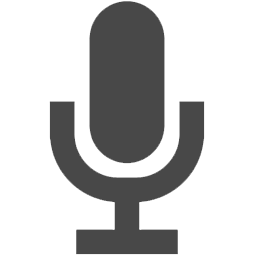 Reference microphone
Phase spectrum
[Speaker Notes: We take advantage of the bounded distribution of this ratio and simulate multiple environments to create a synthetic dataset.

Then we train a neural network on the frequency and phase spectrums of this signal. Once trained, it can work in any arbitrary environment and estimate the angle in real time.]
Even vacuum cleaners can spy on you! [3]
Your phone has fingerprints! [7]
Your phone can spy on you! [6]
Hijacking a Smart Speaker! [4, 5]
Fighting DeepFake/ShallowFake live [1]
Side channel defense [2]
Outline
[1] “Is this my president speaking?” Tamper-proofing Speech in Live Recordings (TalkLock)http://icosmos.cs.umd.edu/images/2_publication/papers/TalkLock_MobiSys23_icosmos.pdf
[2] ThermWare: Toward Side-channel Defense for Tiny IoT Devices
http://icosmos.cs.umd.edu/images/2_publication/papers/ThermWare_HotMobile23_icosmos.pdf
[3] Spying with Your Robot Vacuum Cleaner: Eavesdropping via Lidar Sensors (This work is cited by National Security Commission on Artificial Intelligence)
http://icosmos.cs.umd.edu/images/2_publication/papers/LidarPhone_SenSys20_nirupam.pdf
[4] Inaudible Voice Commands: The Long-Range Attack and Defense
http://icosmos.cs.umd.edu/images/2_publication/papers/LipRead_NSDI18_nirupam.pdf
[5] BackDoor: Making Microphones Hear Inaudible Sounds
http://icosmos.cs.umd.edu/images/2_publication/papers/BackDoor_MobiSys17_nirupam.pdf
[6] Listening through a Vibration Motor
http://icosmos.cs.umd.edu/images/2_publication/papers/VibraPhone_MobiSys16_nirupam.pdf
[7] AccelPrint: Imperfections of Accelerometers Make Smartphones Trackable
http://icosmos.cs.umd.edu/images/2_publication/papers/AccelPrint_NDSS14_nirupam.pdf